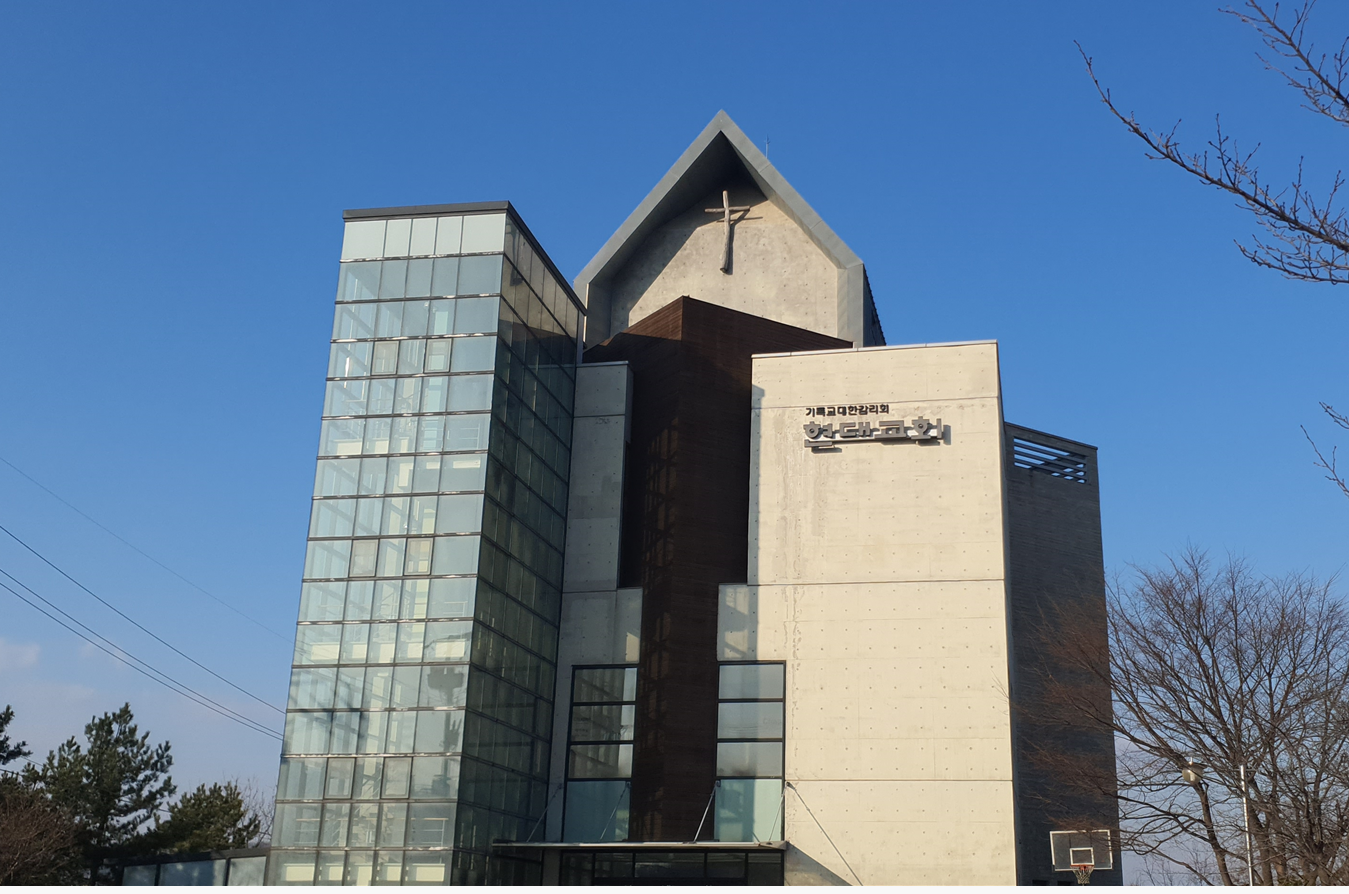 2024년
현대교회 유치부
주일예배
찬양
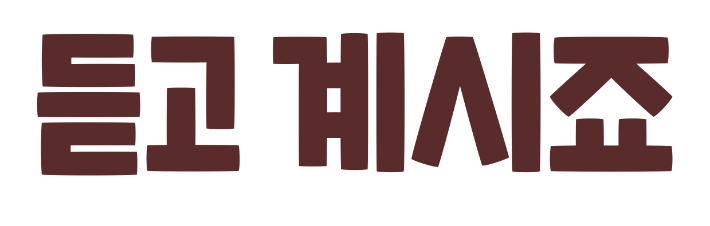 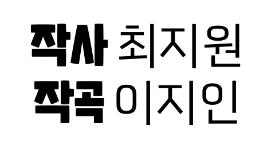 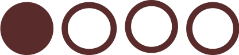 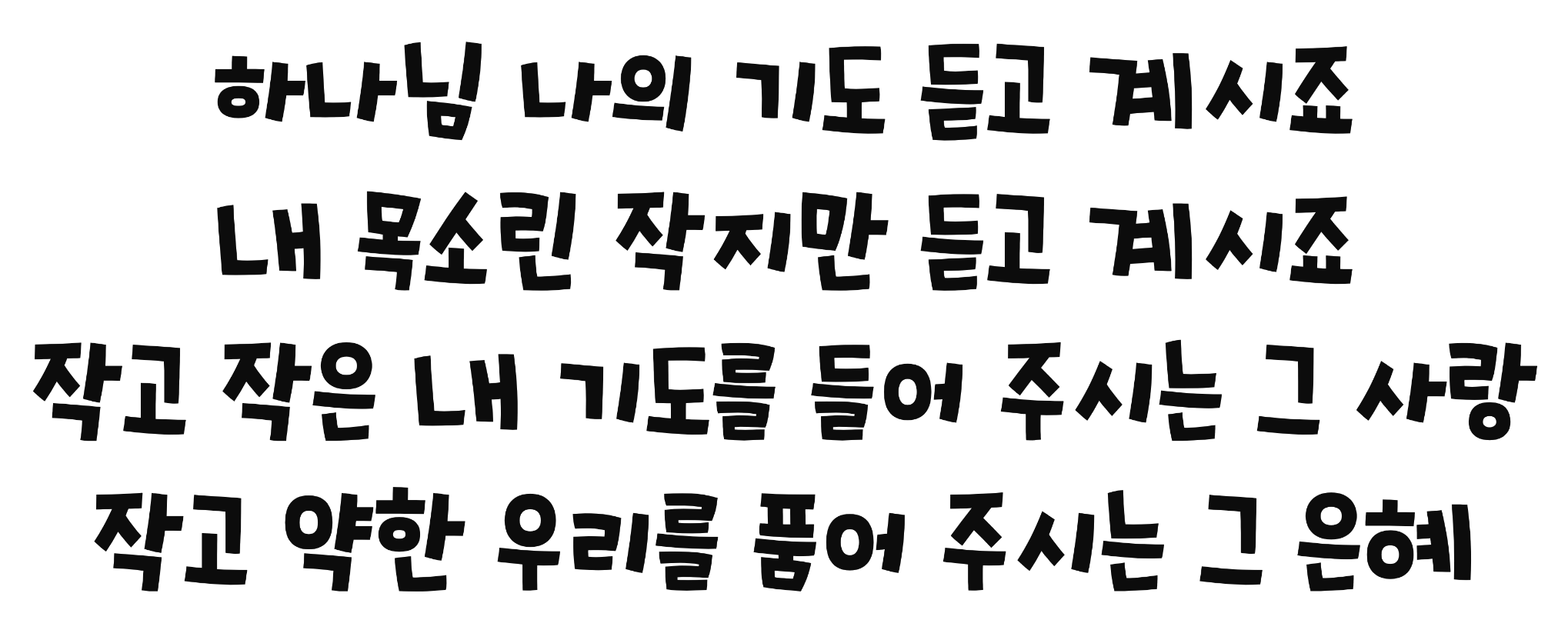 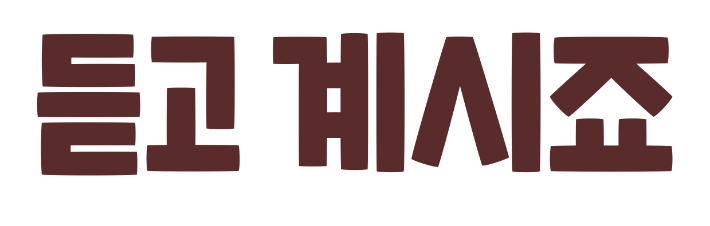 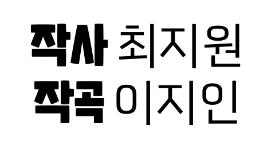 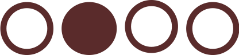 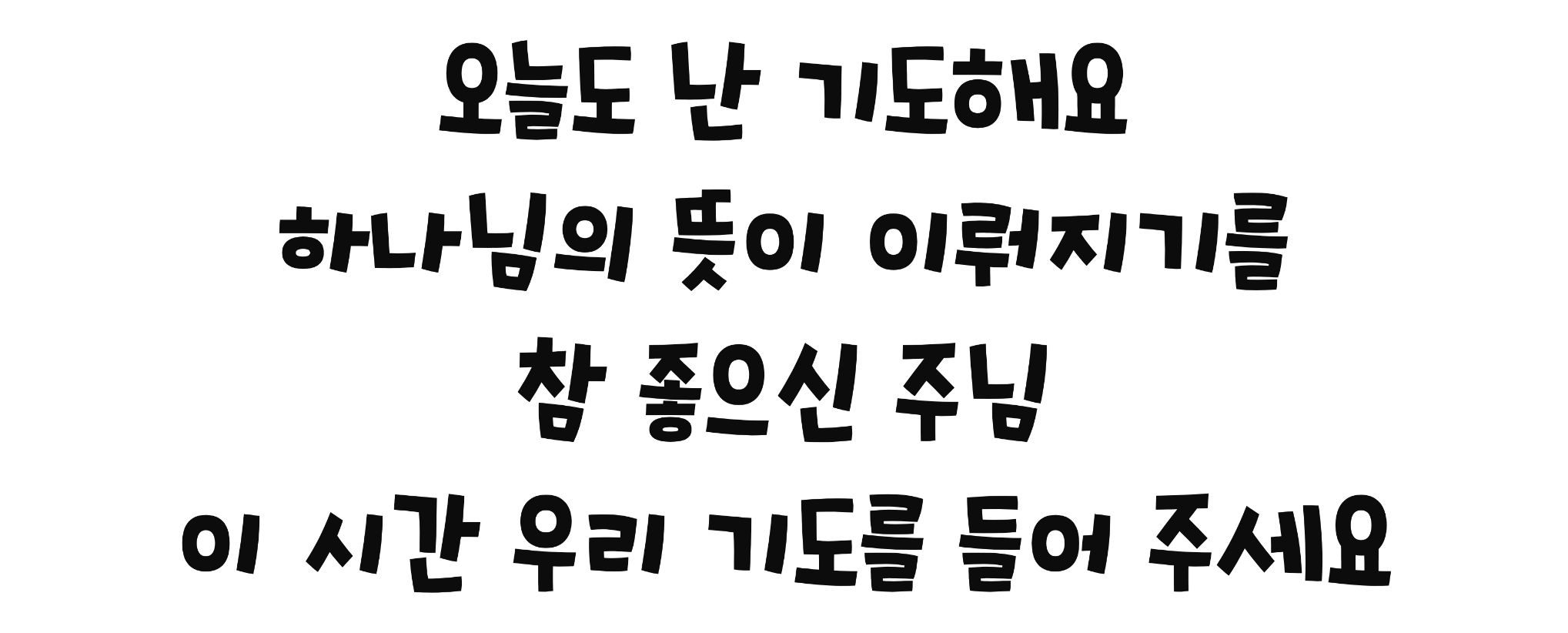 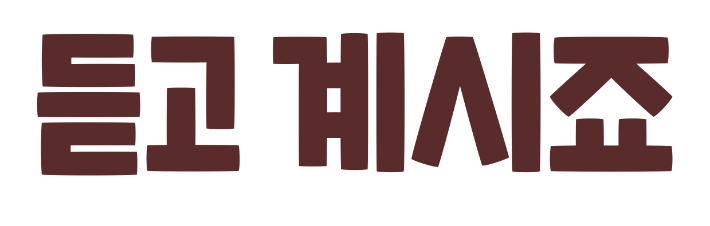 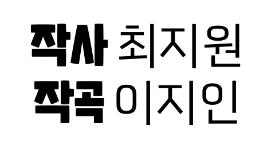 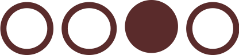 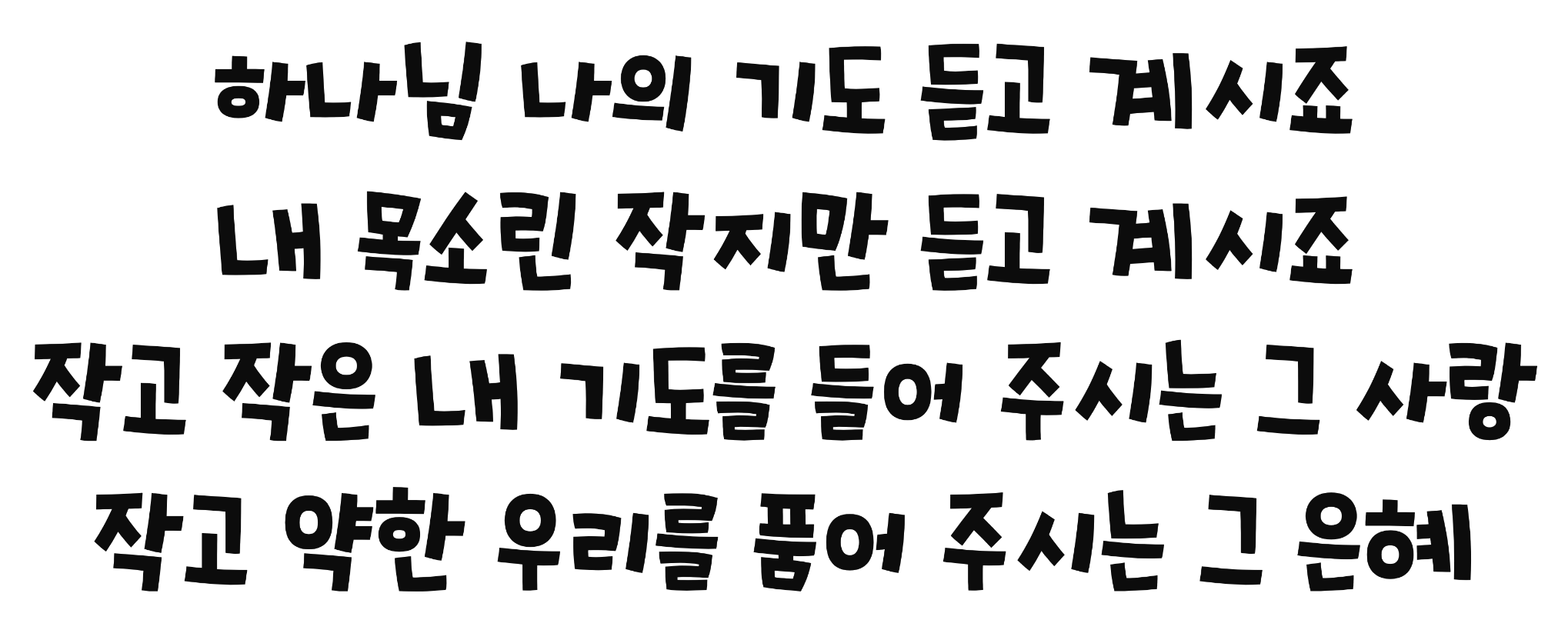 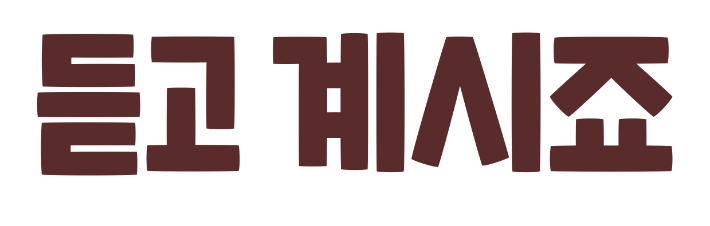 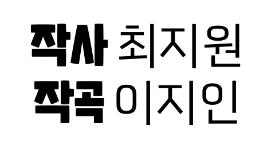 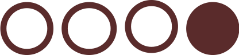 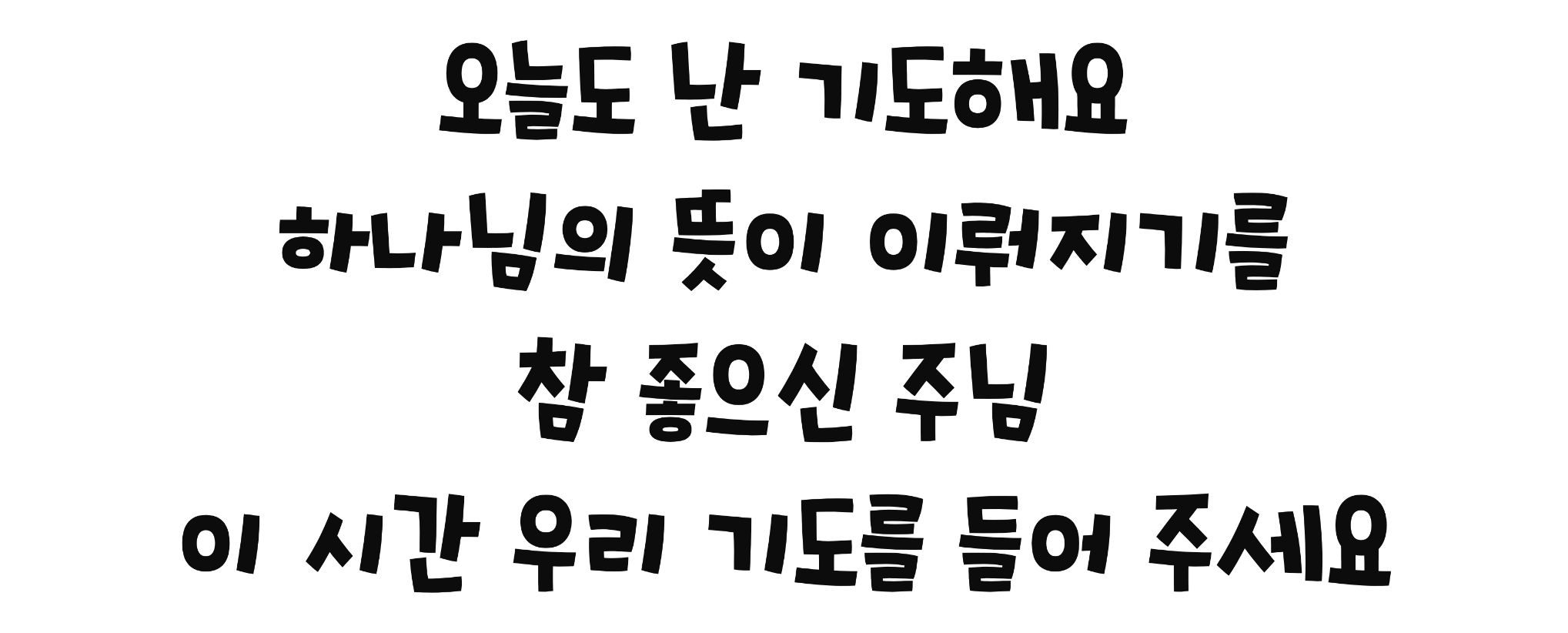 어떻게 기도할까요?
어떻게 기도해야 할지 
나는 아직 잘 모르지만
예수님이 우리를 위하여 
가르쳐준 기도가 있죠
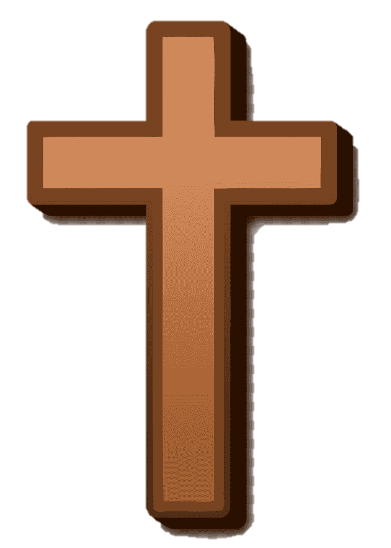 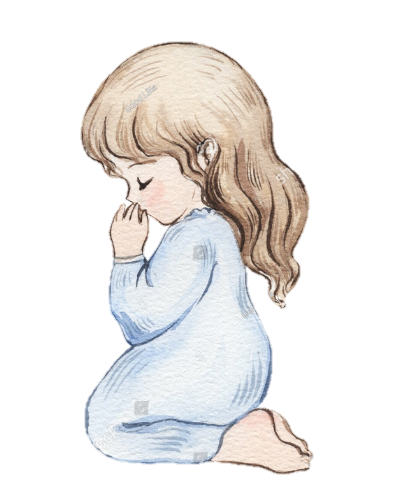 불러봐요 하나님 이름 
찬양해요 하나님 솜씨
간구해요 나의 모든 마음 
예수님의 이름으로
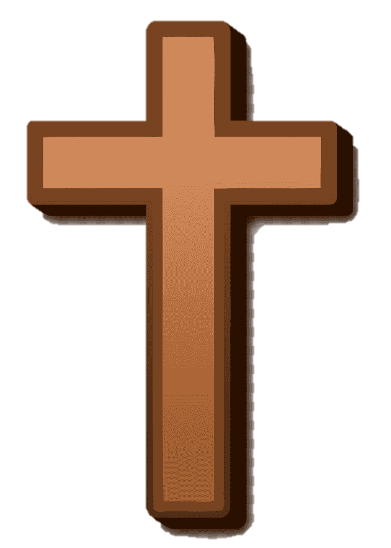 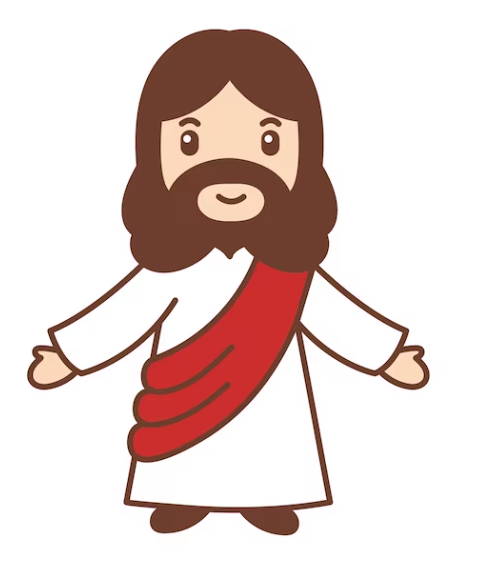 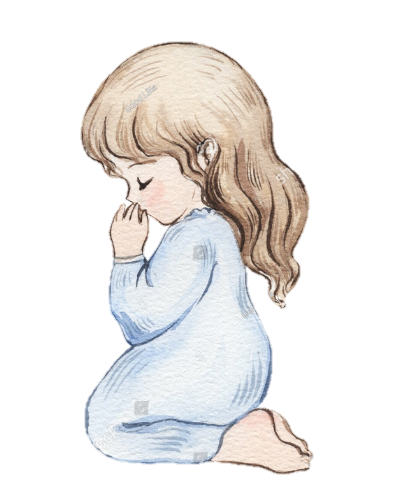 기도
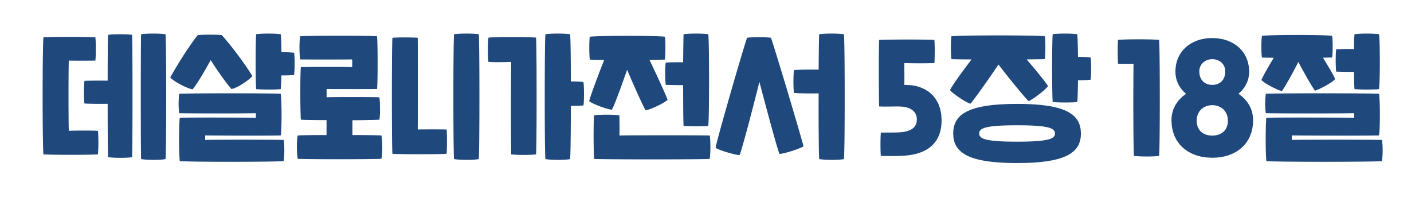 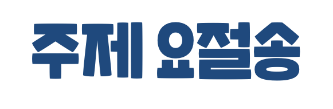 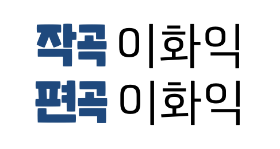 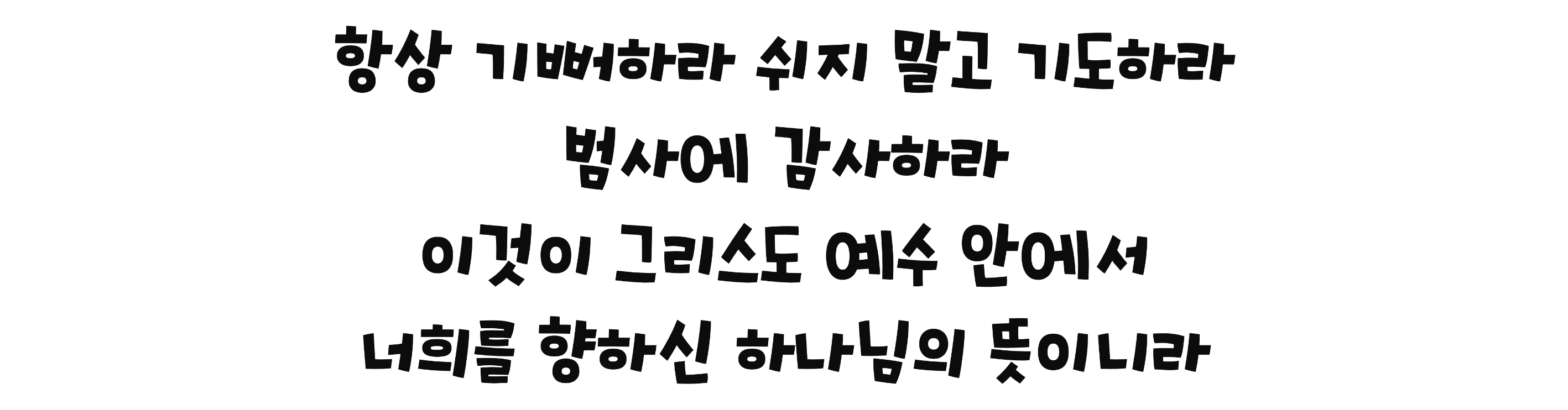 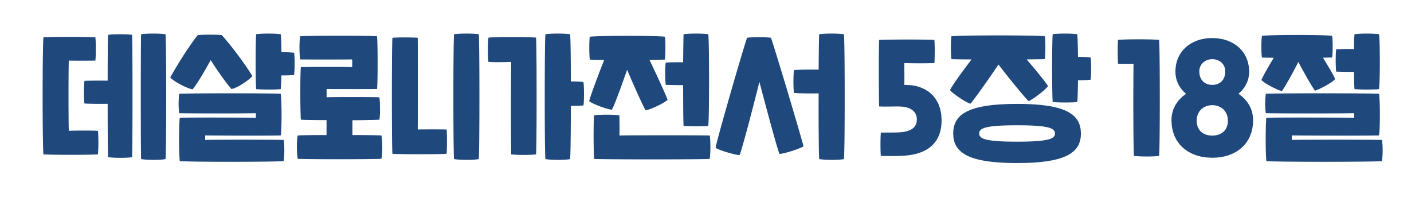 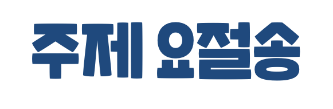 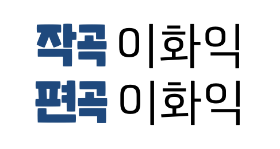 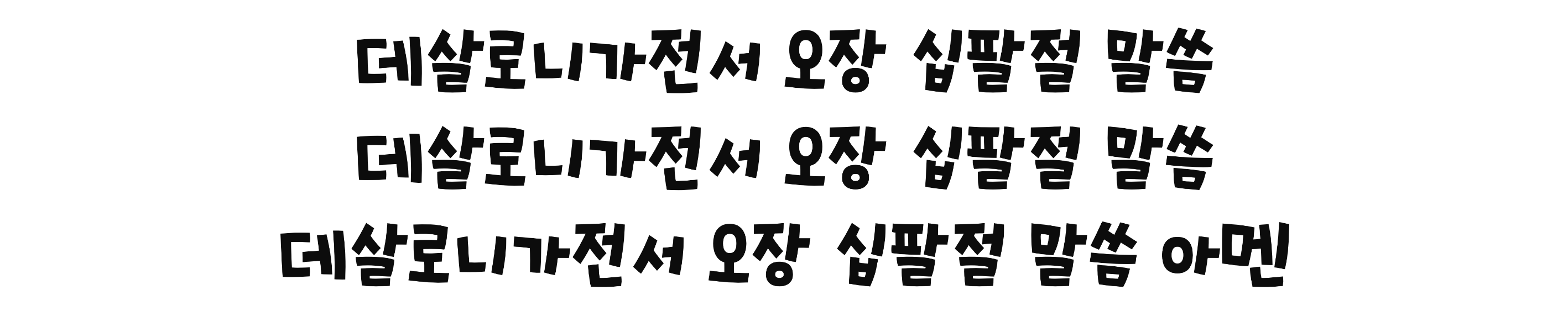 예수님만 믿으면
없어요 없어요 다른 길은 없어요    
           천국 가는 다른 길은 없어요  

           있어요 있어요 오직 한 길 있어요 
           예수님만 믿으세요 아멘!
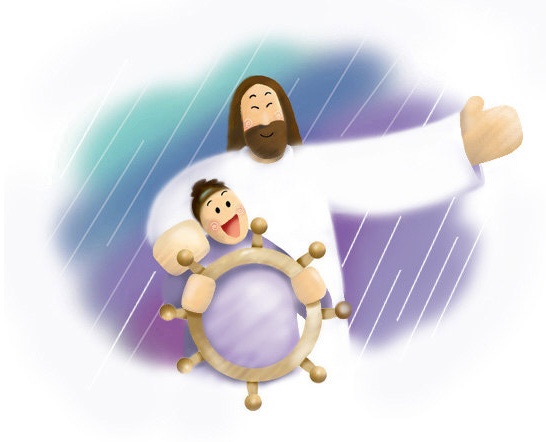 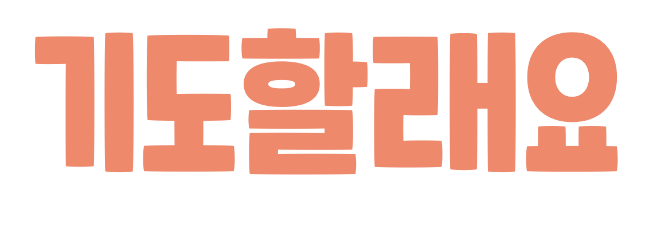 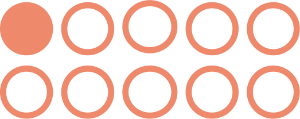 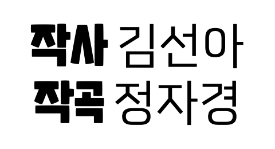 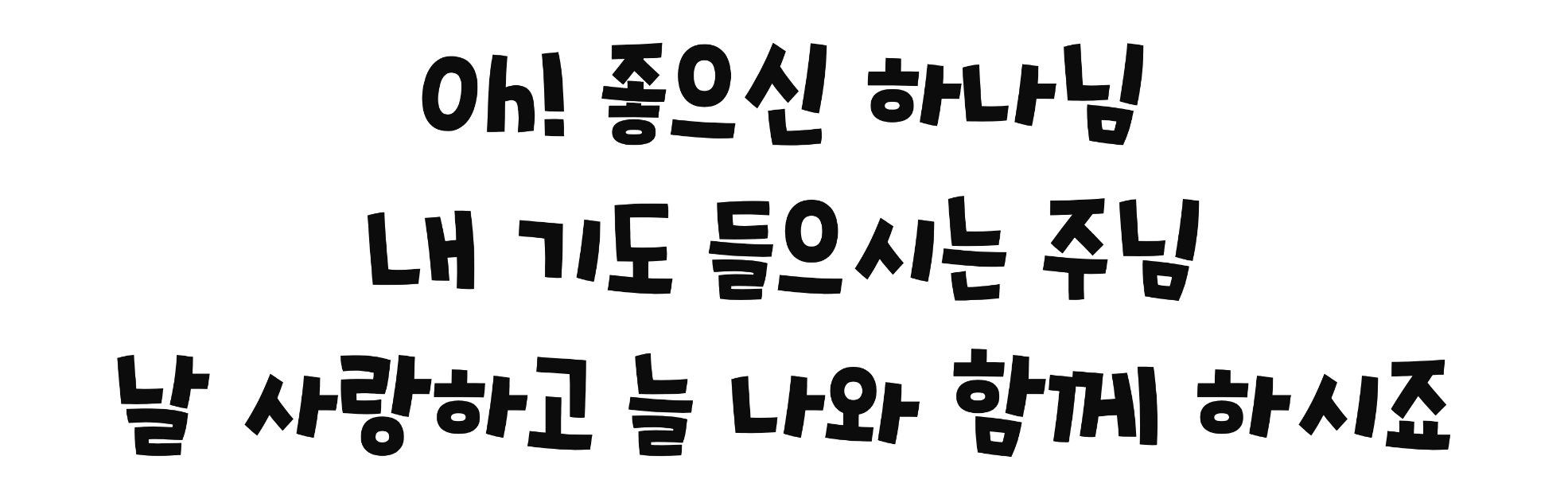 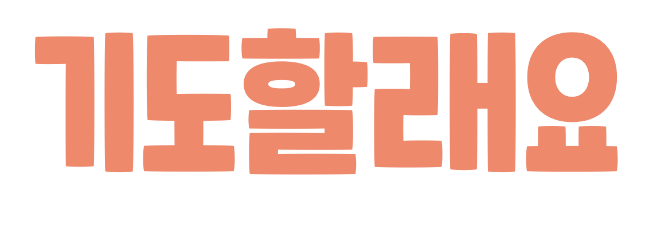 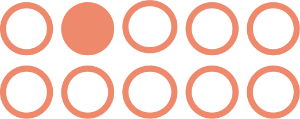 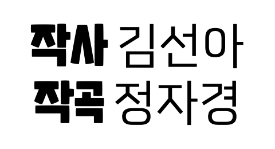 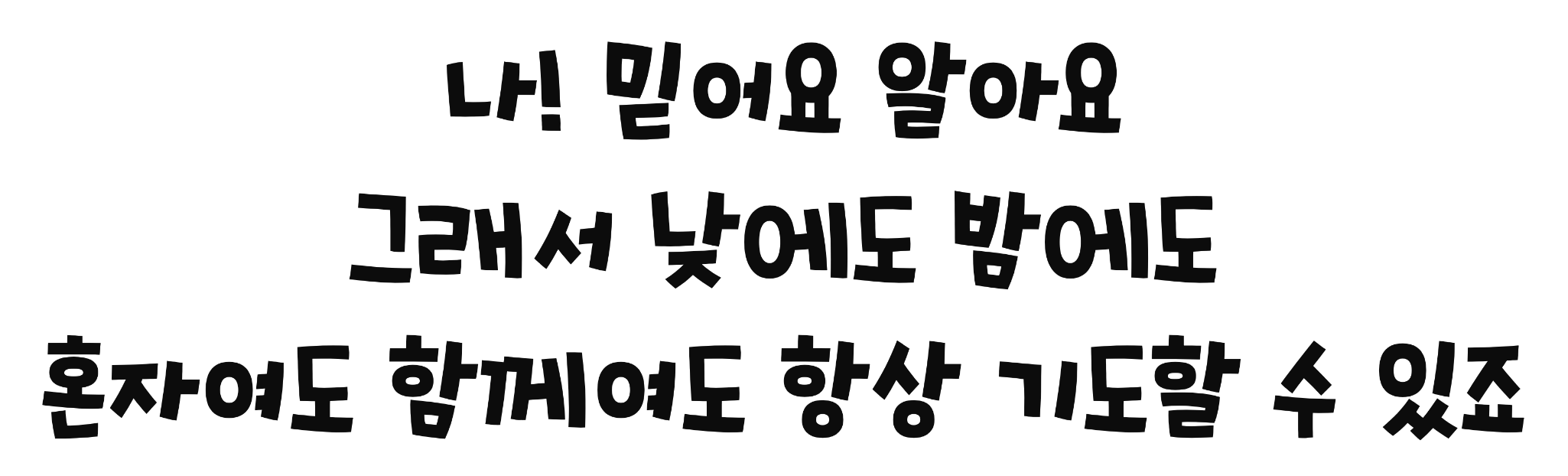 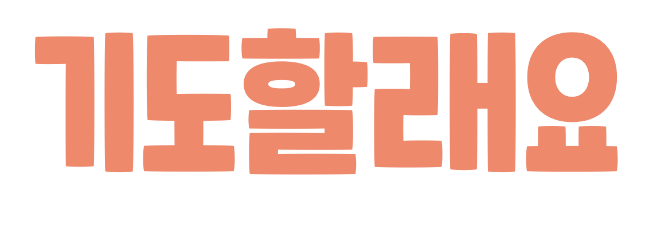 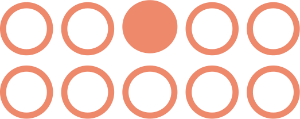 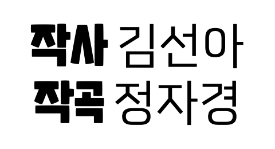 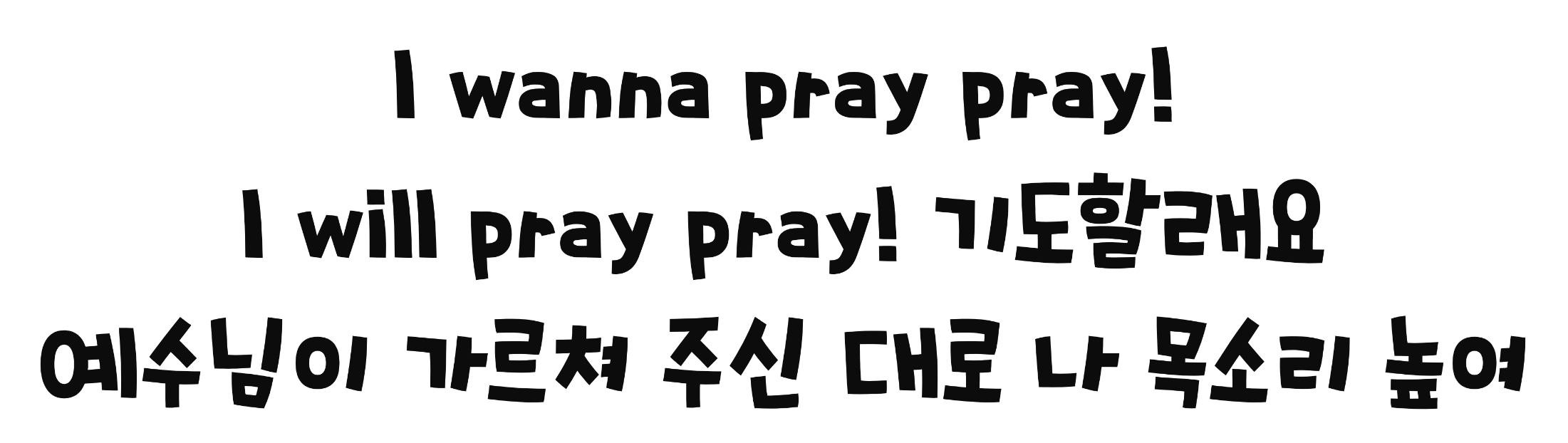 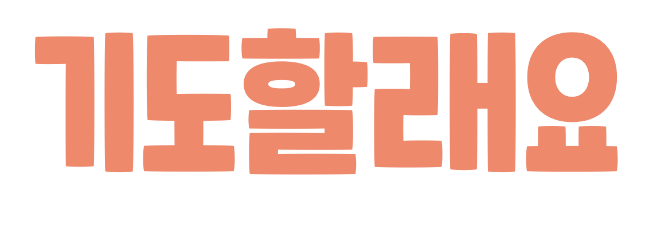 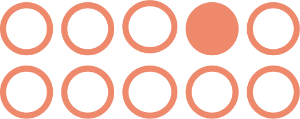 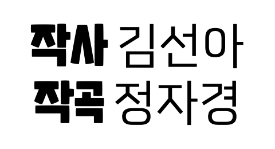 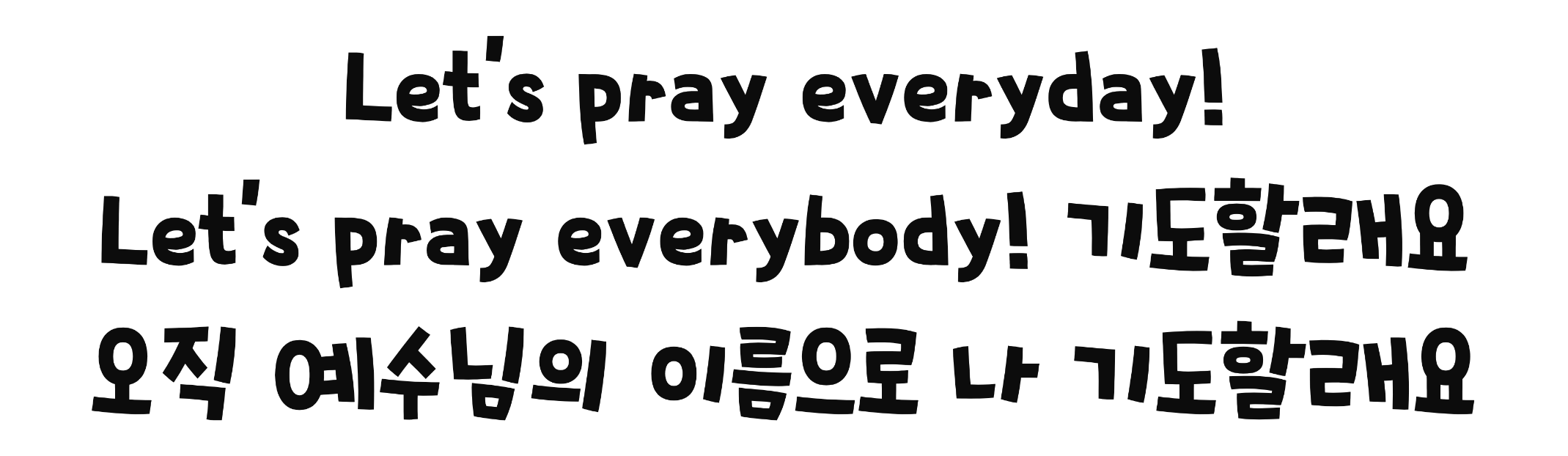 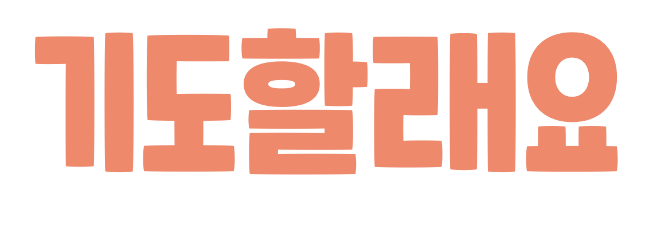 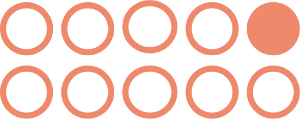 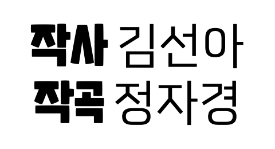 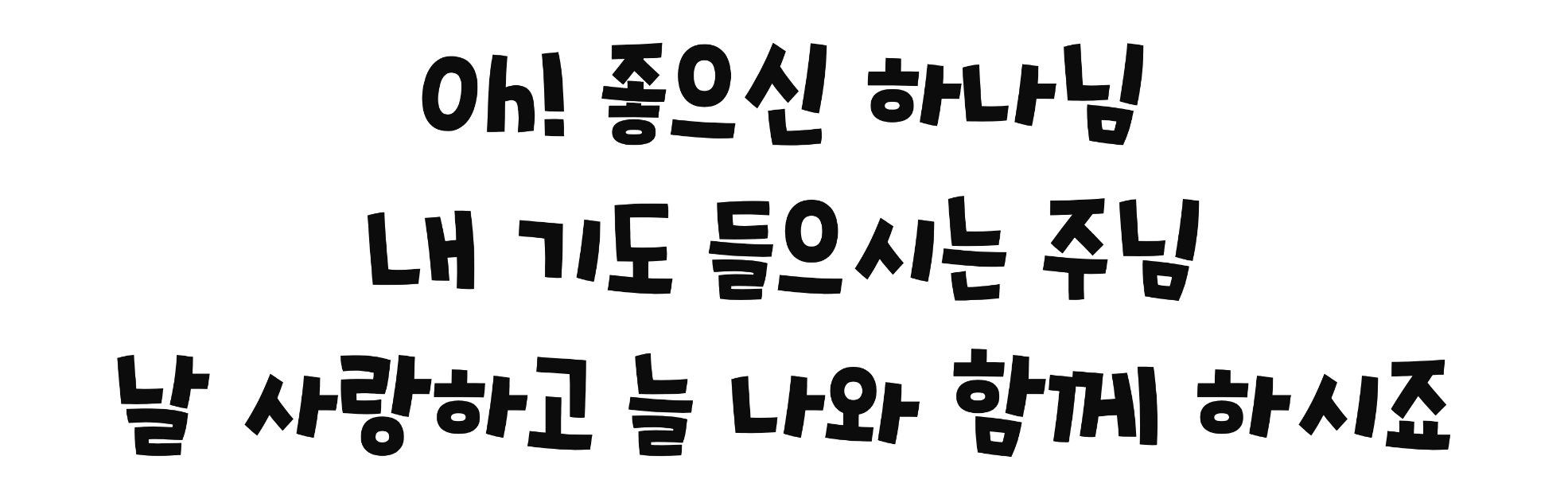 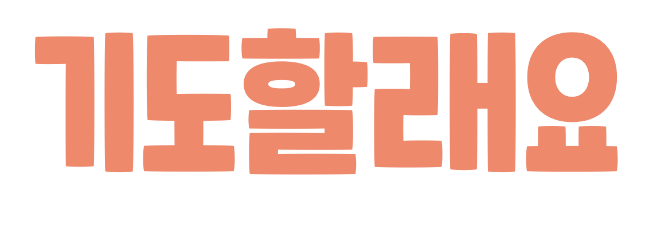 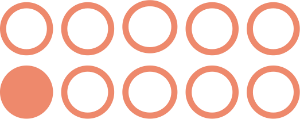 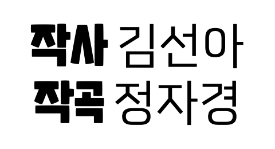 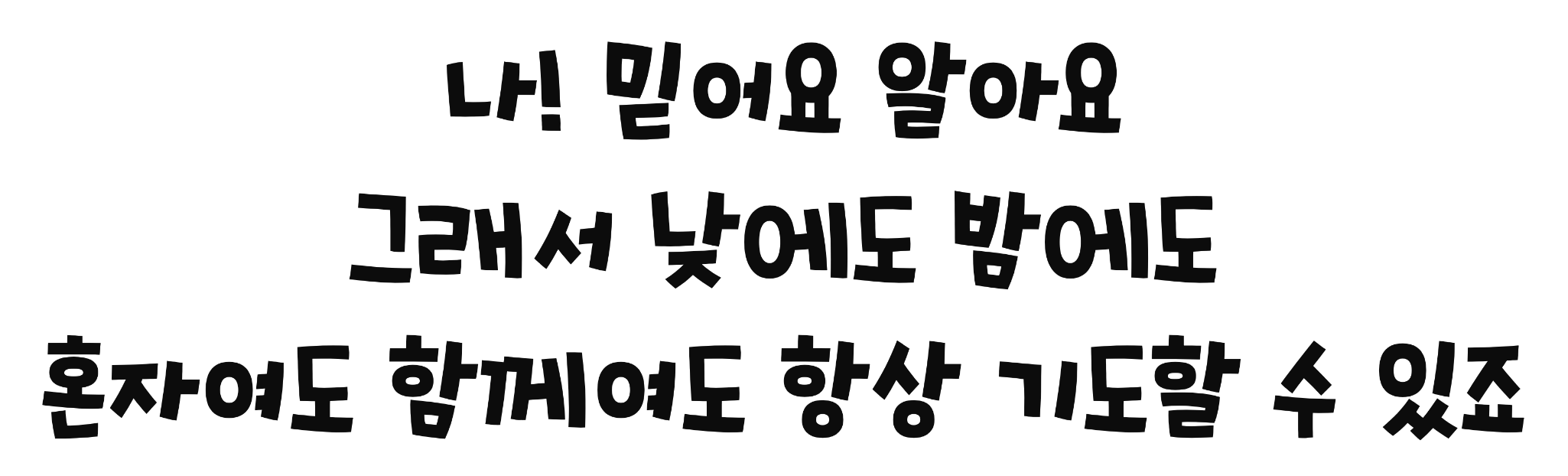 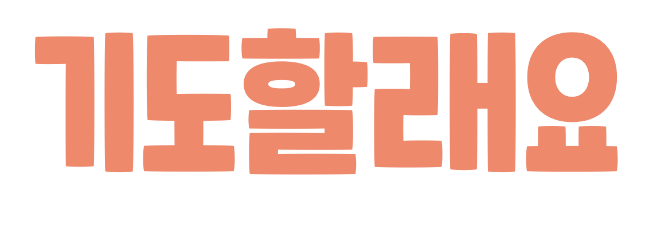 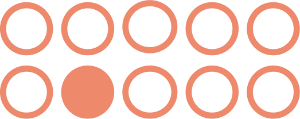 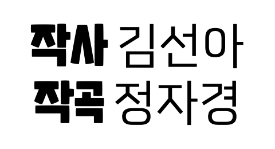 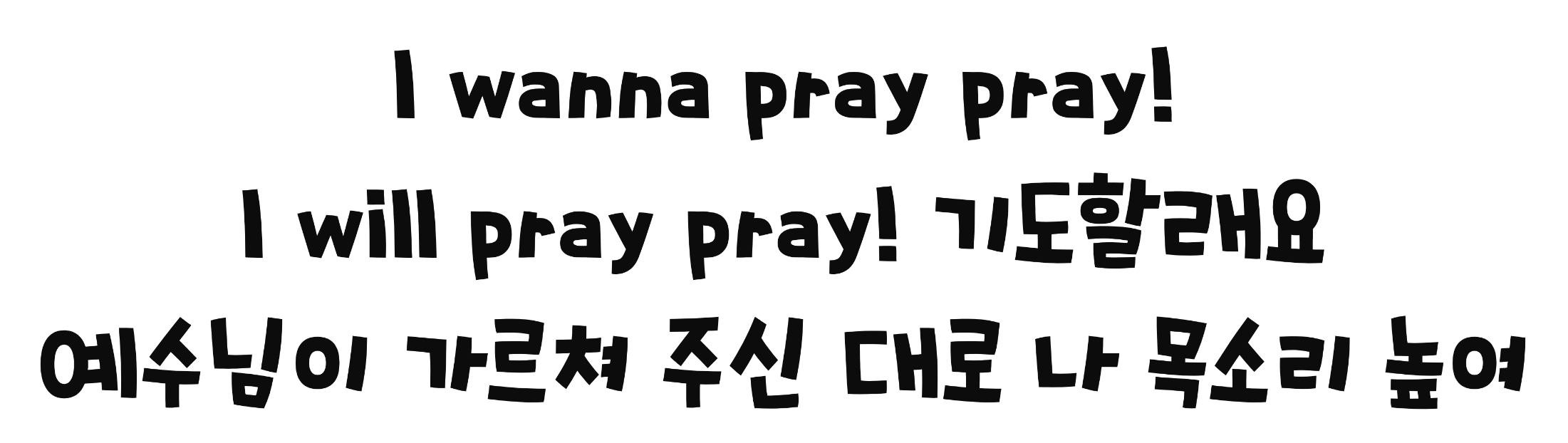 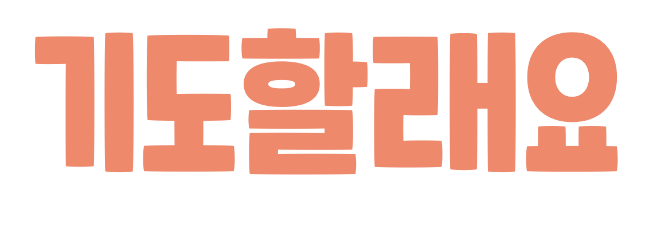 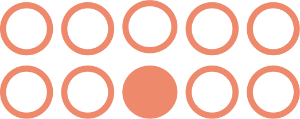 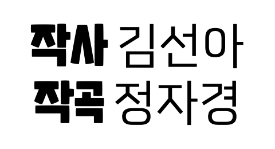 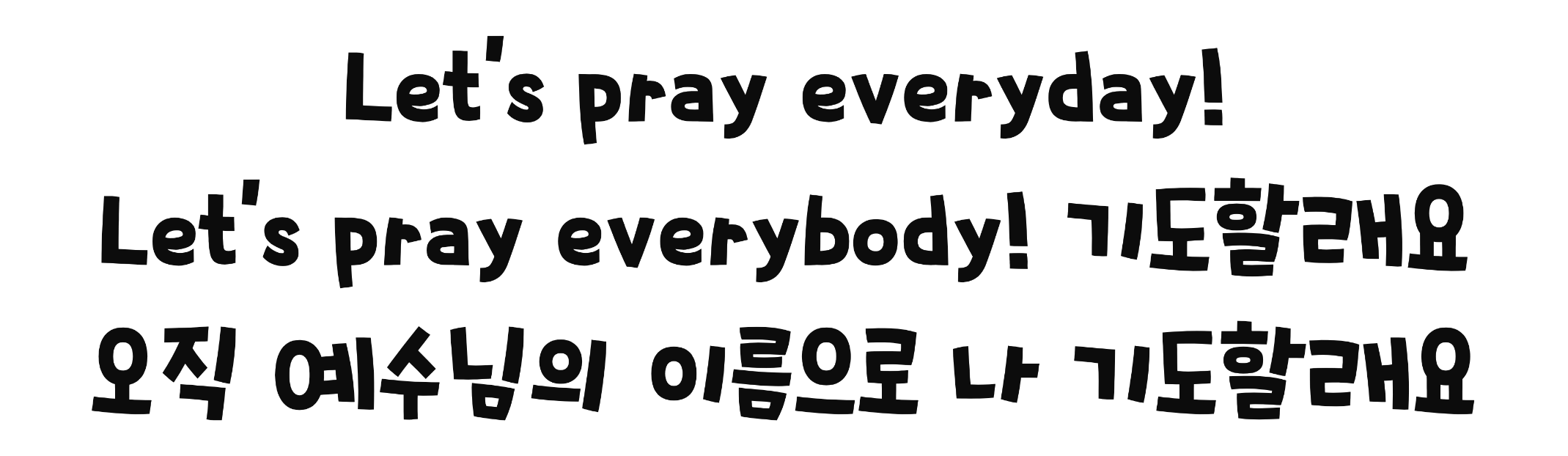 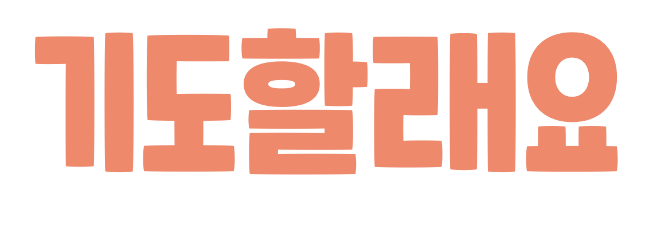 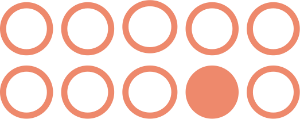 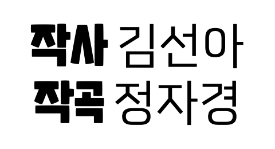 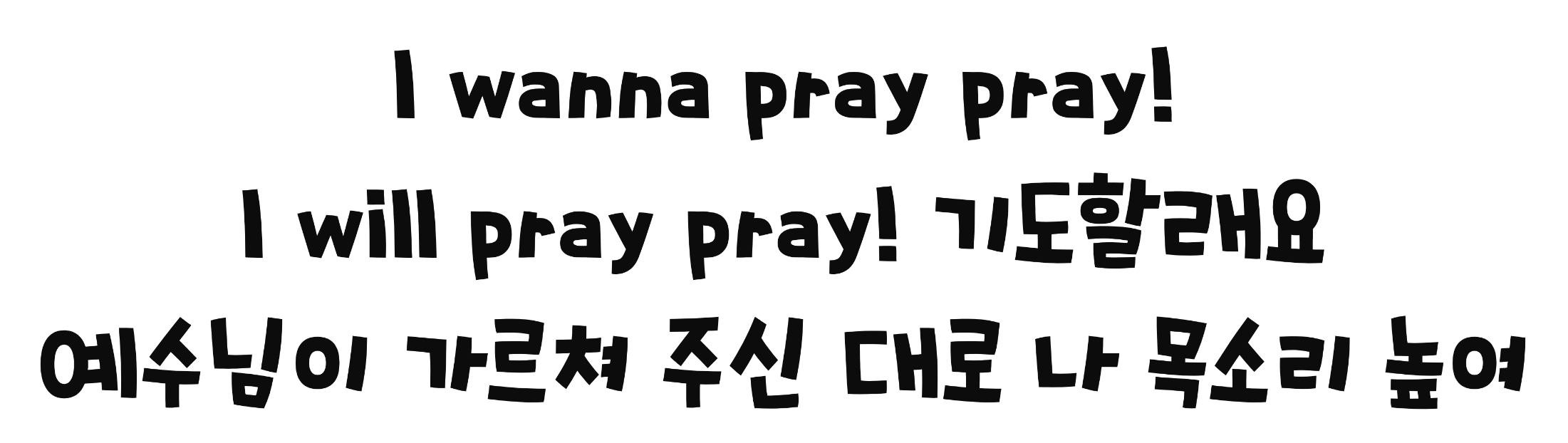 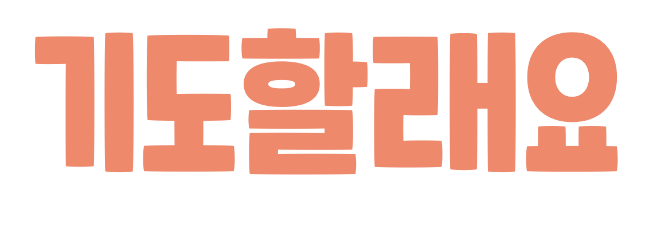 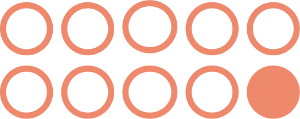 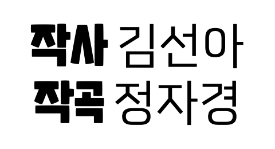 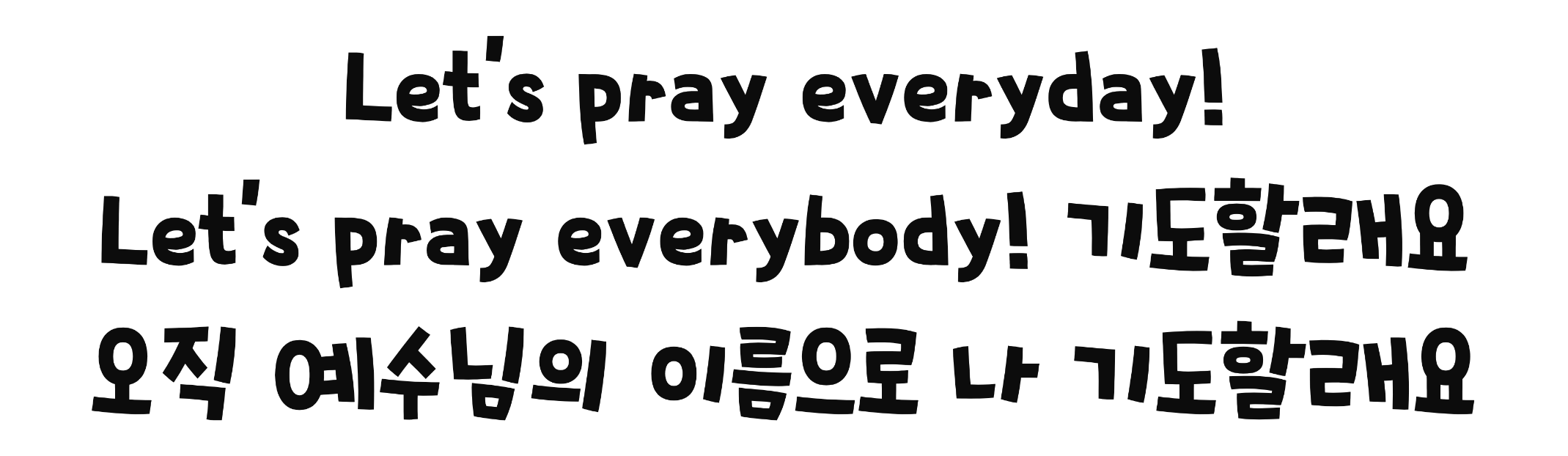 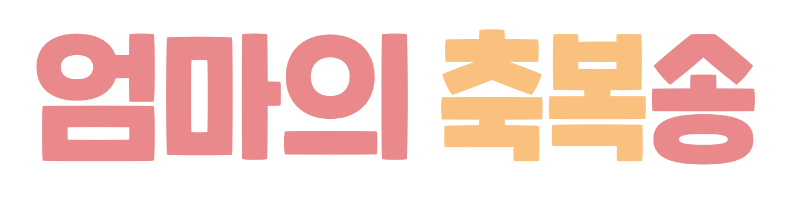 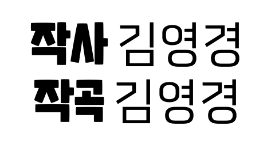 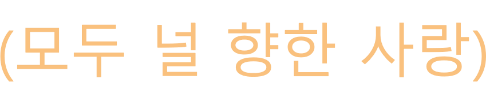 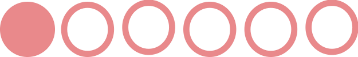 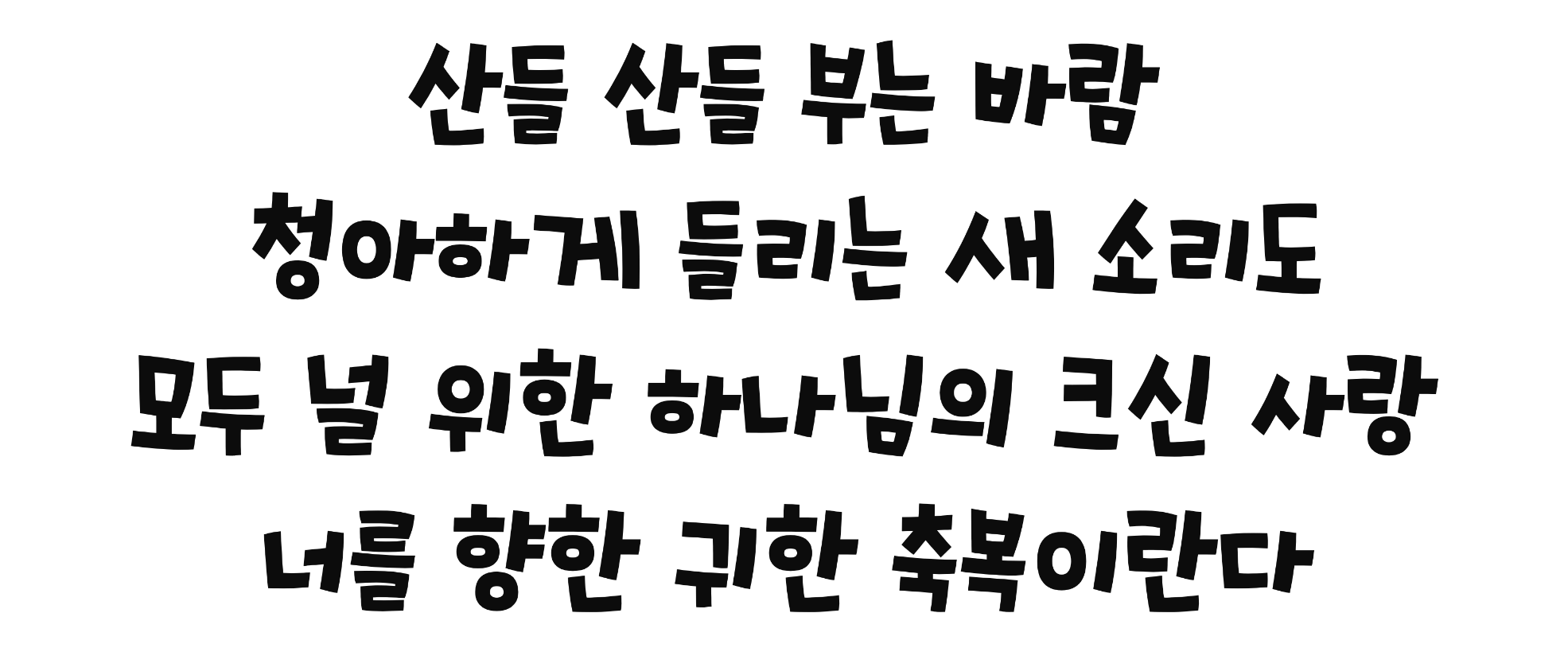 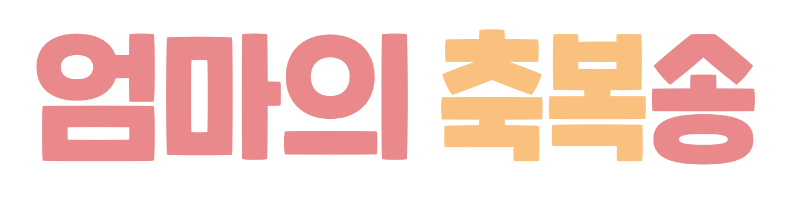 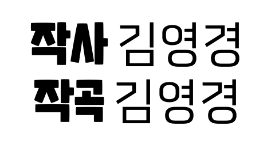 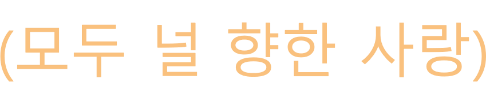 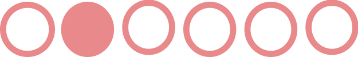 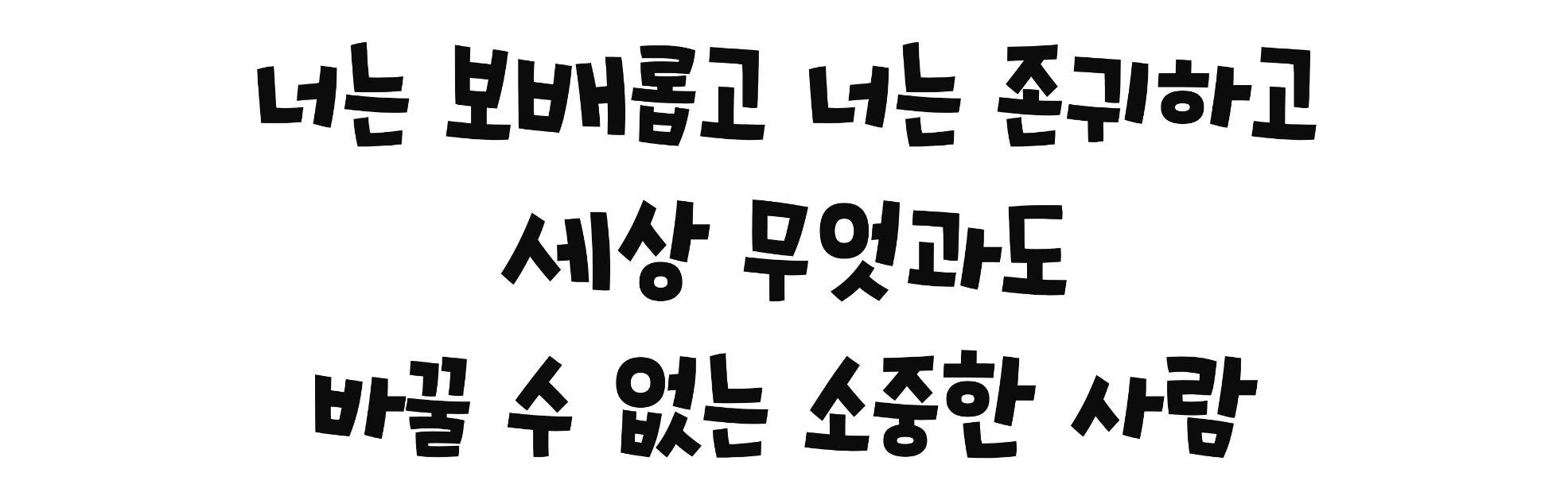 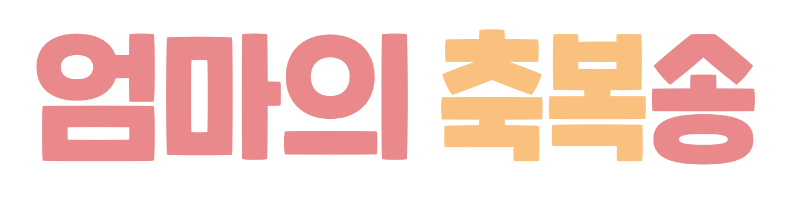 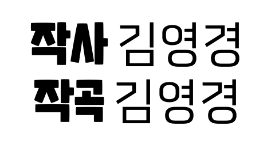 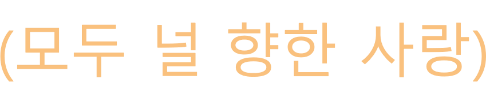 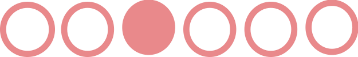 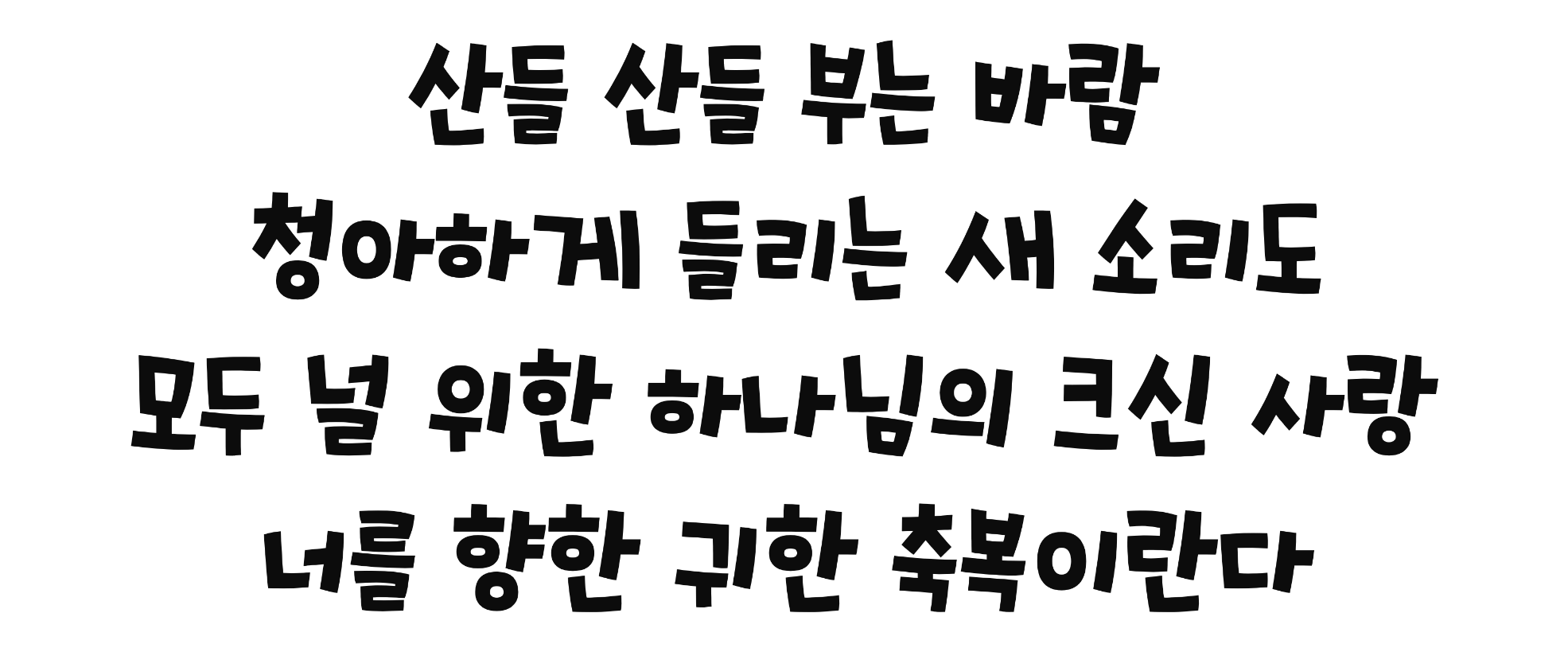 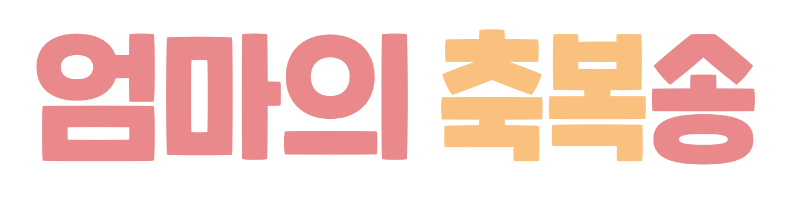 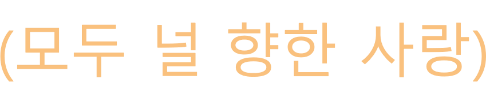 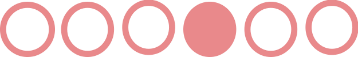 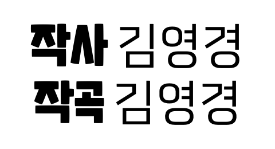 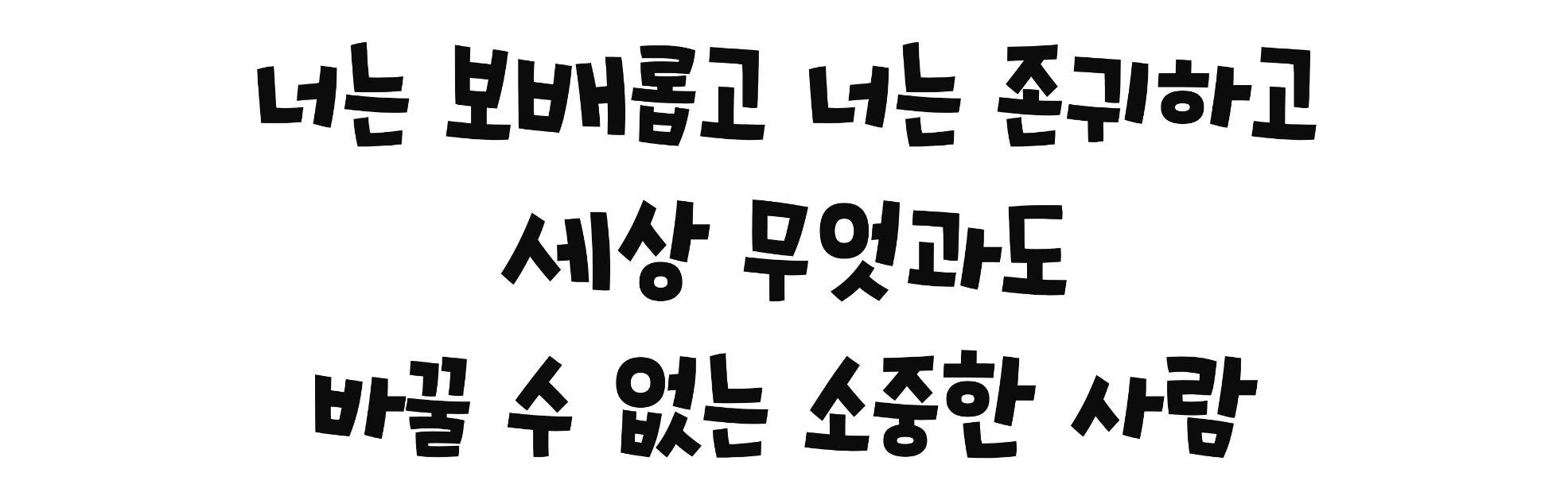 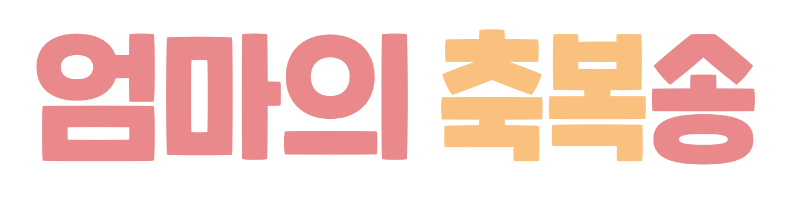 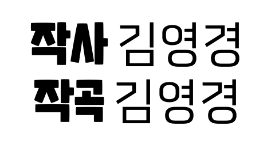 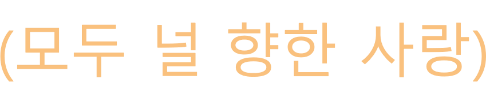 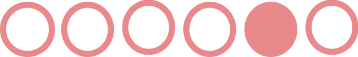 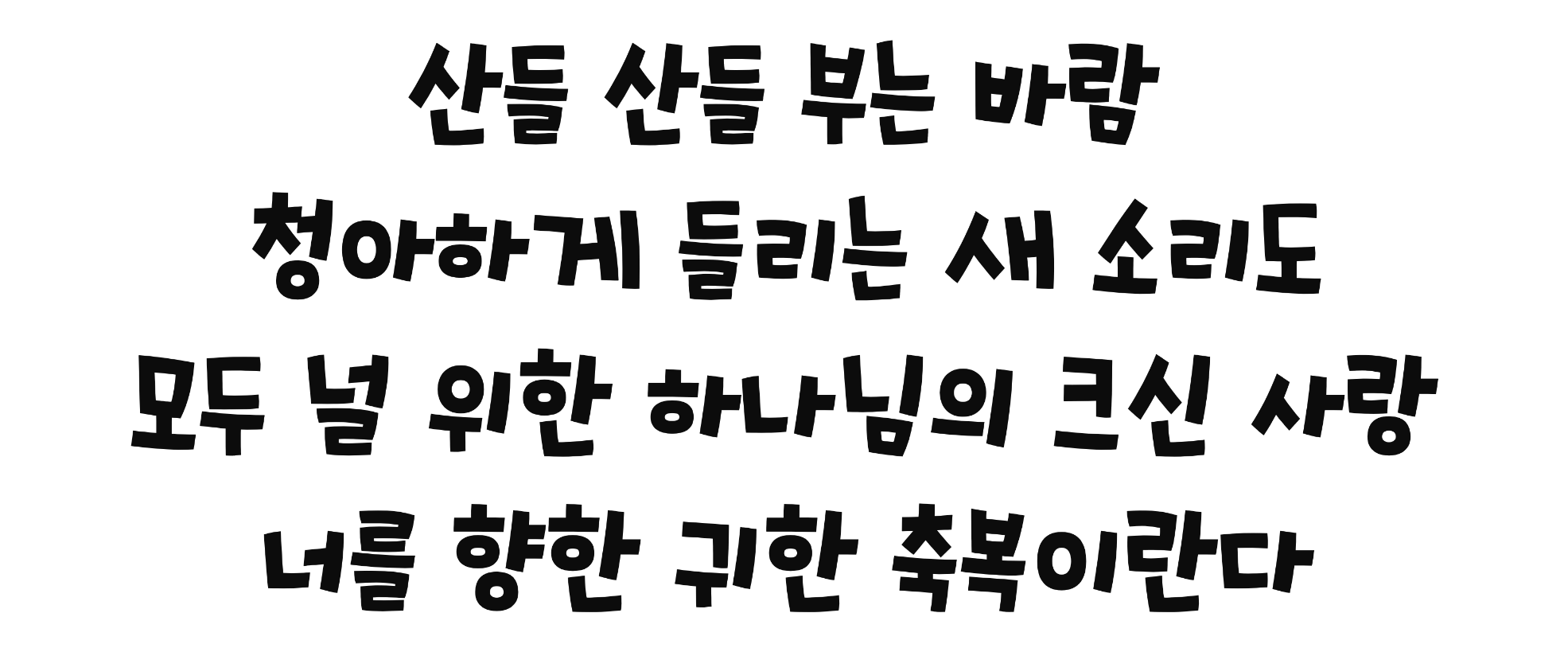 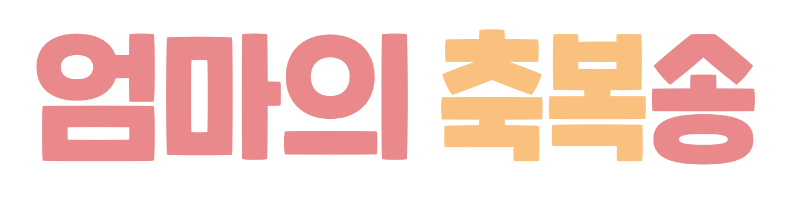 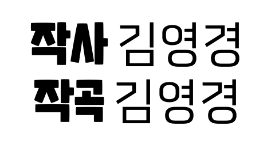 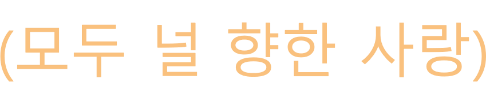 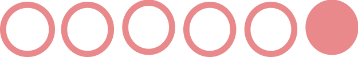 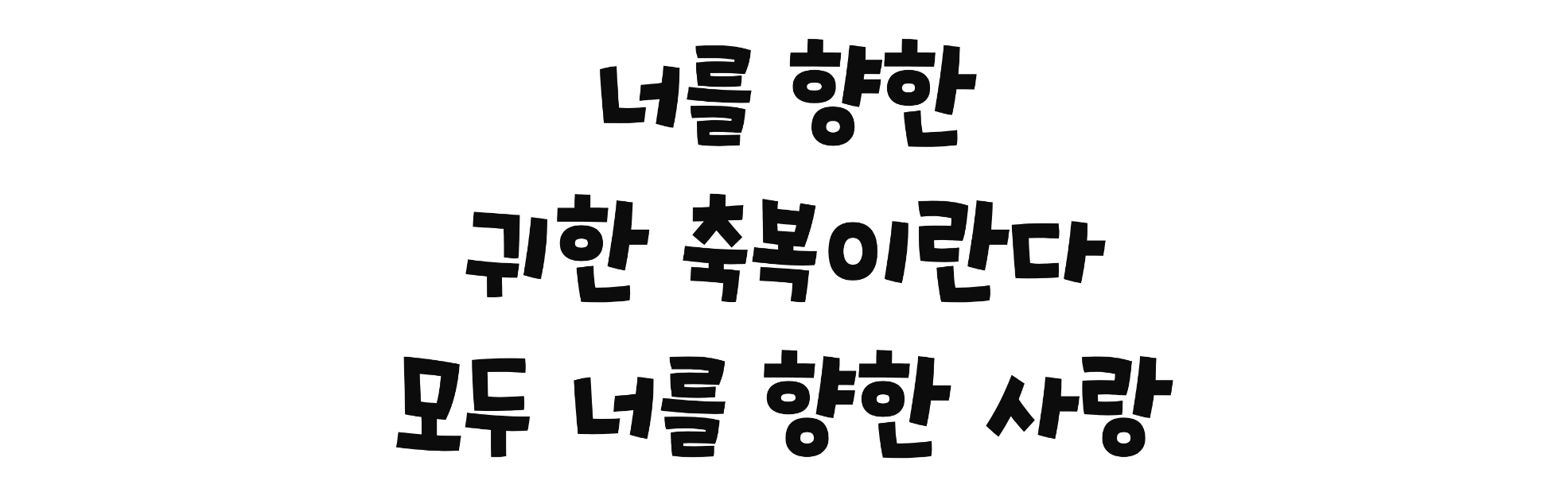 예배
예수님을 만나는 시간
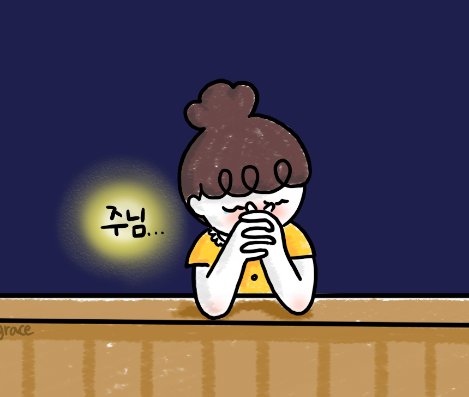 예수님을 만나는 시간 
우리가 두 손 모아 기도해요
무릎 꿇고 예수님께 나의 마음을 드려요

누구에게도 할 수 없었던 나의 이야기
친구 되시는 예수님께서 들어주세요
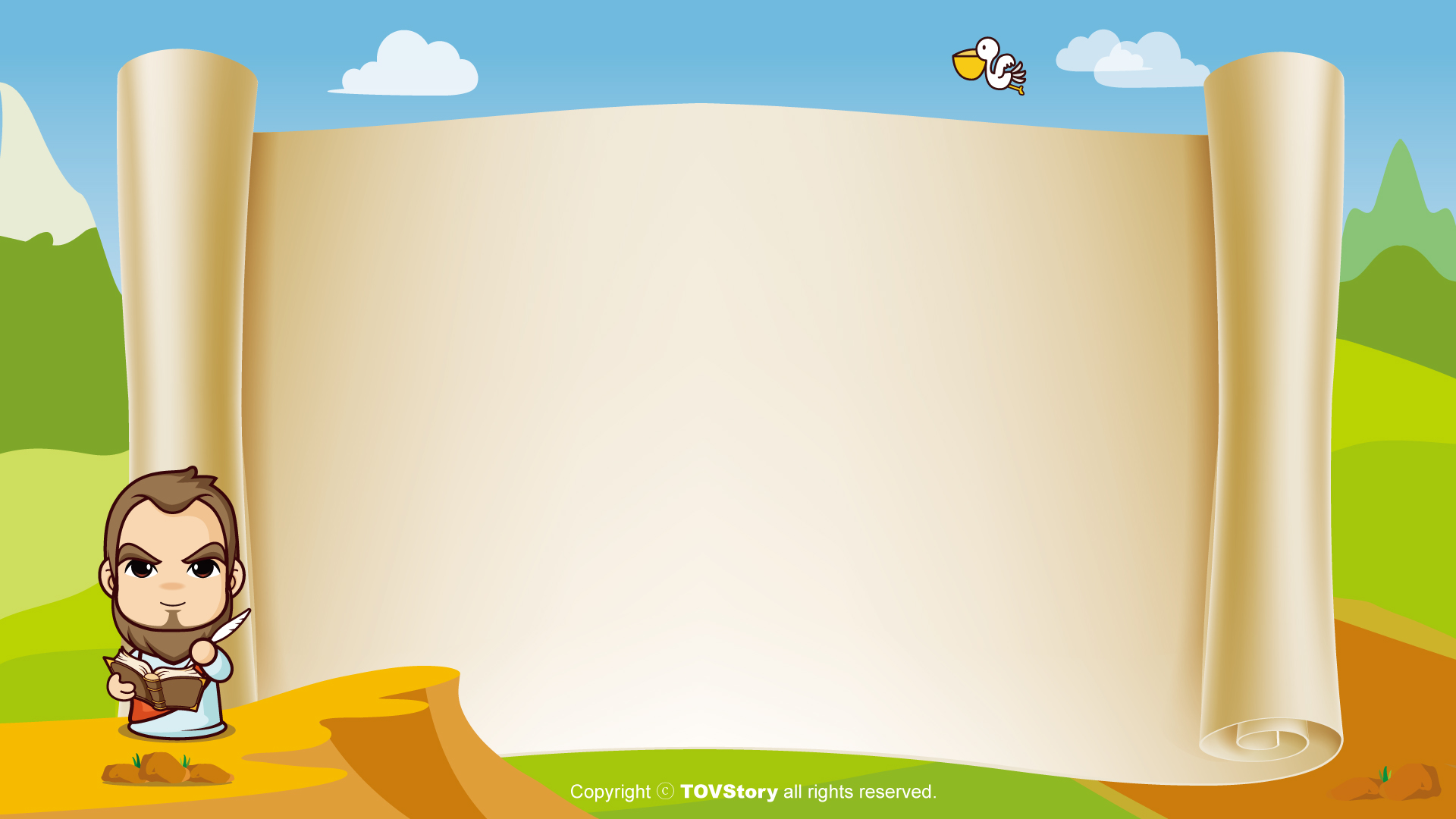 사도신경
전능하사 천지를 만드신
하나님 아버지를 내가 믿사오며,
그 외아들 우리 주
예수 그리스도를 믿사오니,
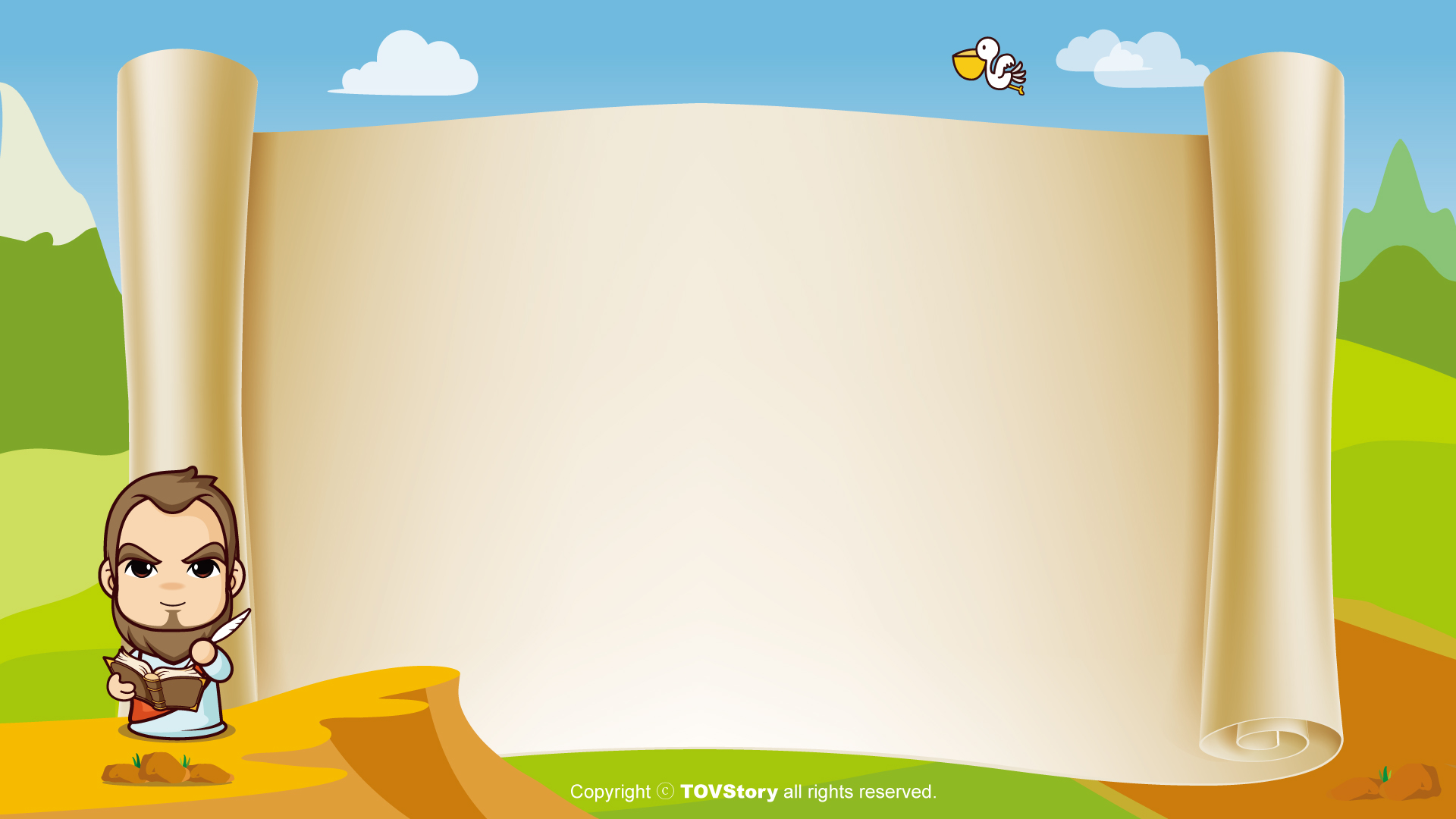 사도신경
이는 성령으로 잉태하사
동정녀 마리아에게 나시고,
본디오 빌라도에게 고난을 받으사,
십자가에 못박혀 죽으시고,
장사한 지 사흘 만에 죽은 자
가운데서 다시 살아나시며,
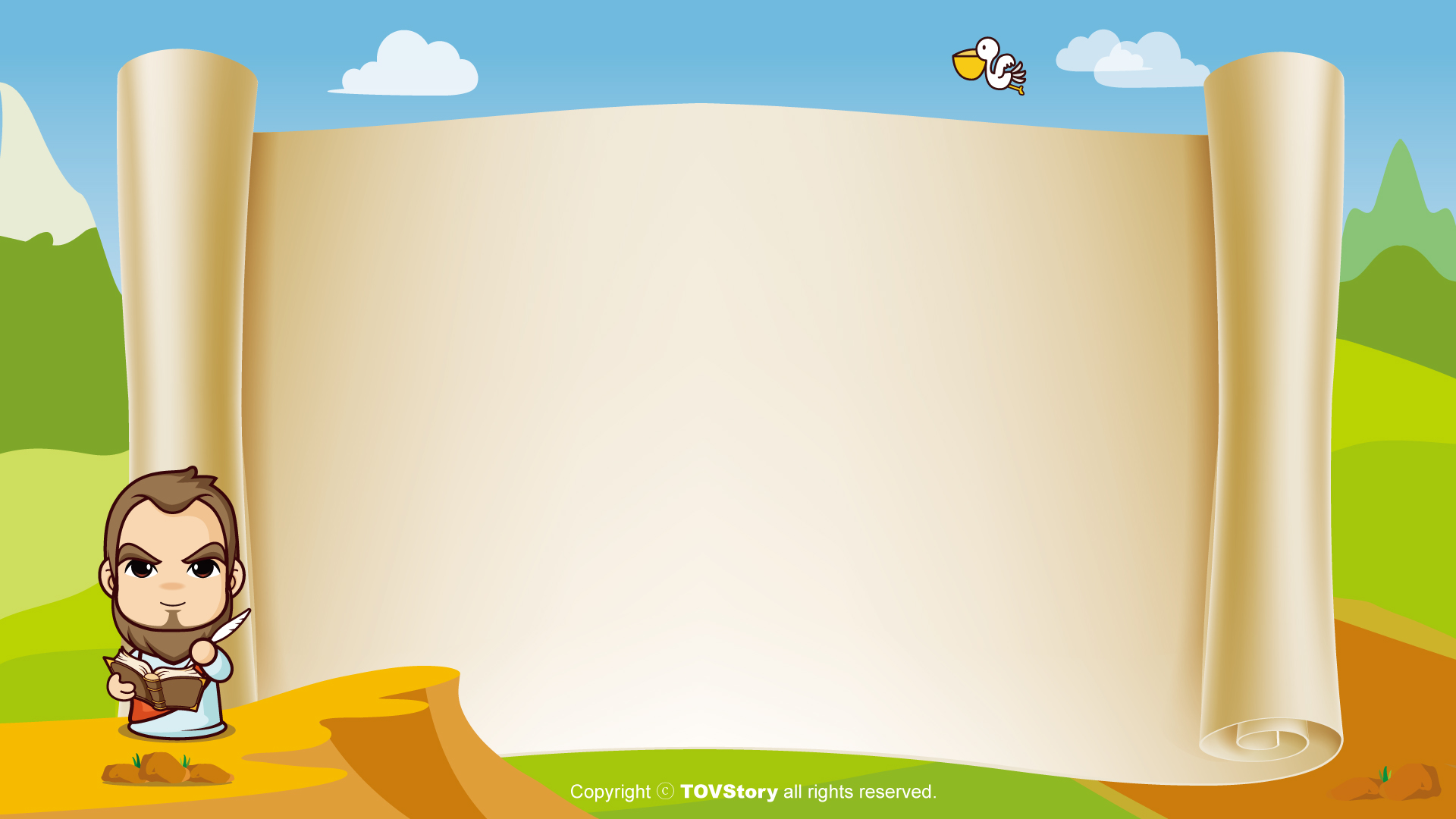 사도신경
하늘에 오르사,
전능하신 하나님 우편에 앉아
계시다가, 저리로서 산 자와
죽은 자를 심판하러 오시리라.
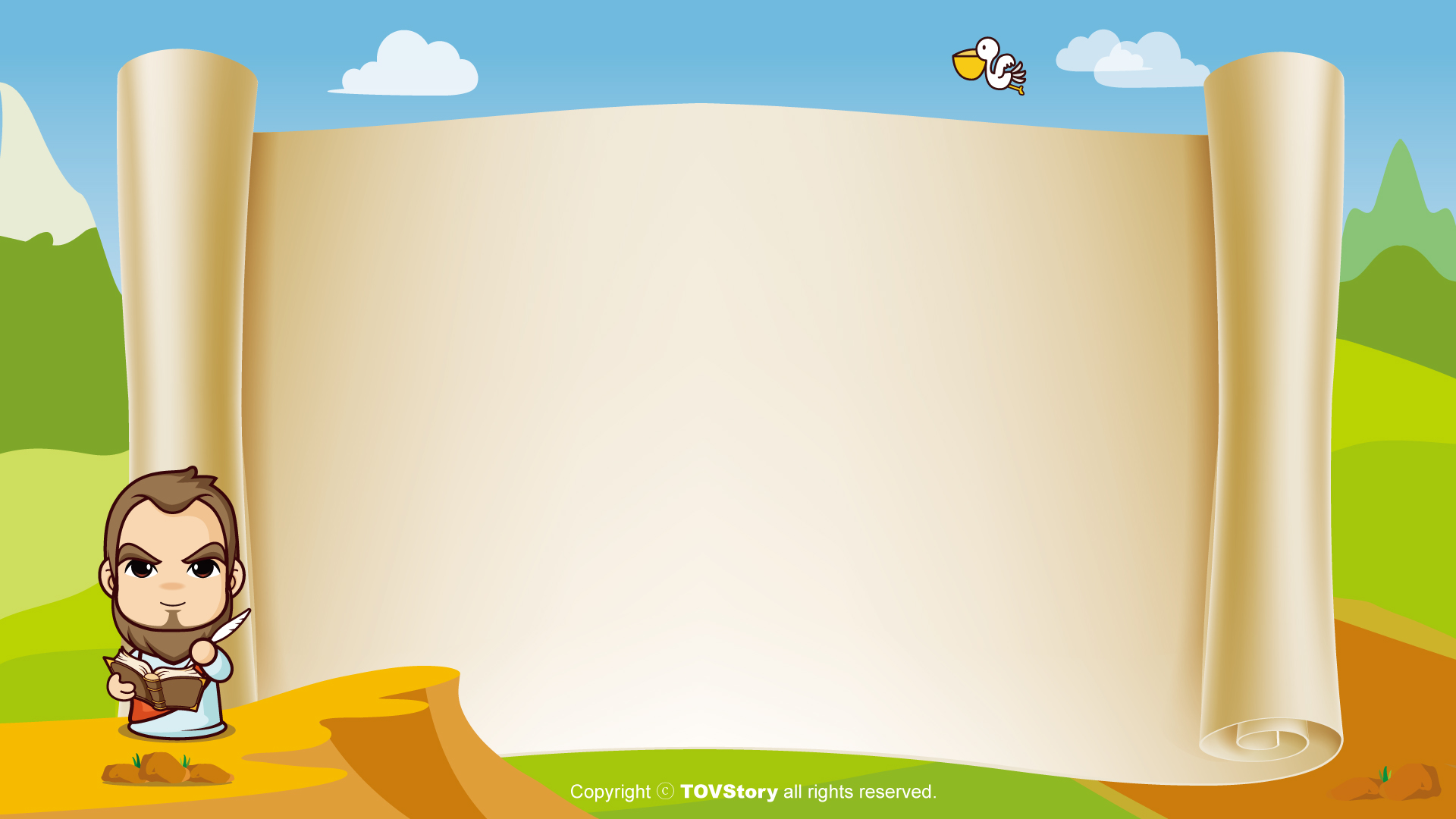 사도신경
성령을 믿사오며, 거룩한 공회와,
성도가 서로 교통하는 것과, 
 죄를 사하여 주시는 것과,
몸이 다시 사는 것과,
영원히 사는 것을 믿사옵나이다.
아멘
나는야 주의 어린이
주의 사랑으로 자라가요~
나는야 주의 어린이 
주의 말씀 안에 자라가요~

예수님처럼 기도하고 예수님처럼 섬기며
믿음으로 자라가요~ 나는야 주의 어린이
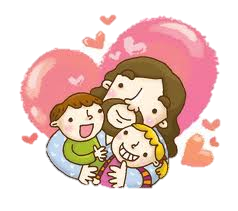 대표기도
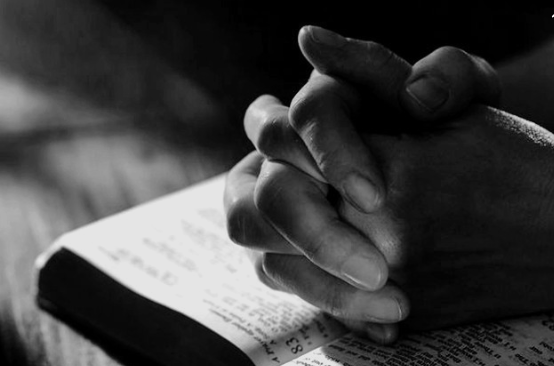 말씀속으로
좋아 좋아 좋아 좋아 하나님 말씀
신나 신나 신나 신나 말씀 듣는 것
하나님 말씀 들려주세요
말씀 속으로 슝~! 말씀 속으로 슝~~!
말씀
하나님의 말씀
나를 모든 환난에서 건지신 여호와의 사자께서 
이 아이들에게 복을 주시오며 
이들로 내 이름과 내 조상 아브라함과 
이삭의 이름으로 칭하게 하시오며 
이들이 세상에서 번식되게 하시기를 원하나이다

- 창세기 48장 16절 아멘 -
헌금 시간
동전 하나 동전 둘 
칠일 동안 모아서 
하나님께 드려요 
기쁨으로 드려요
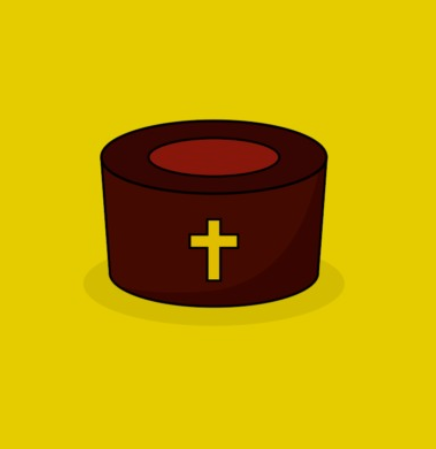 먹고 싶고 갖고 싶은 
욕심도 있지만 
예쁜 마음 정성모아 
하나님께 드려요
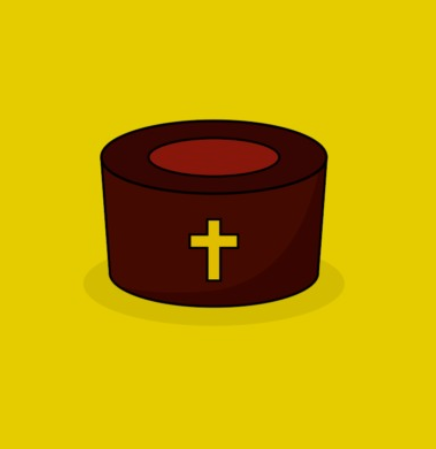 헌금 기도
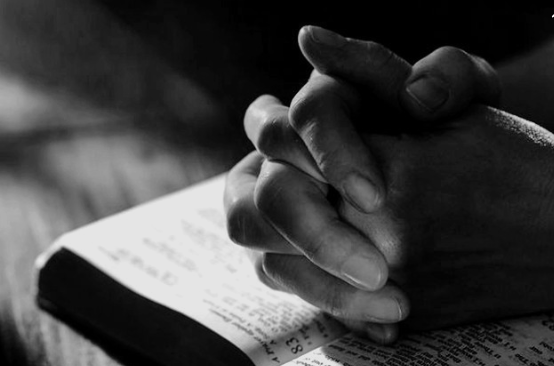 광고
생일축하합니다
박로제
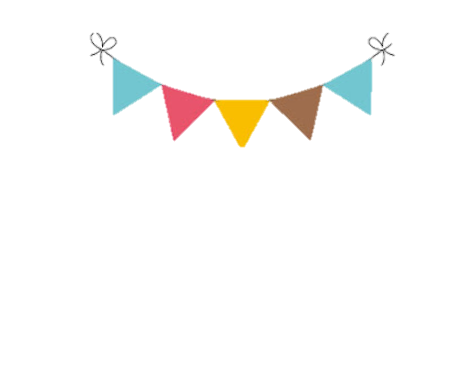 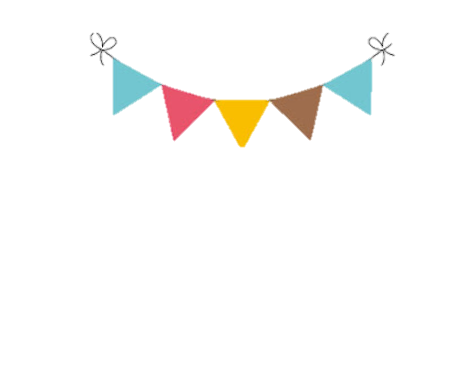 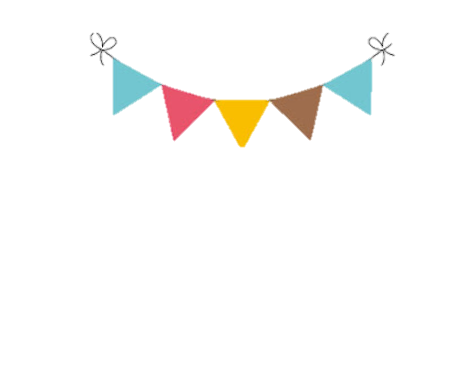 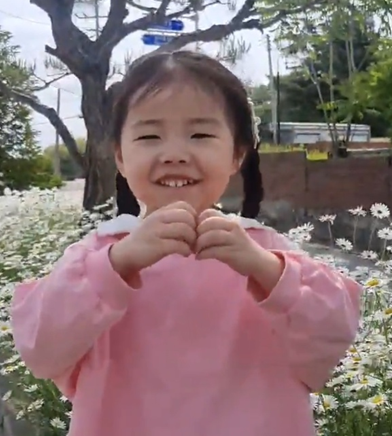 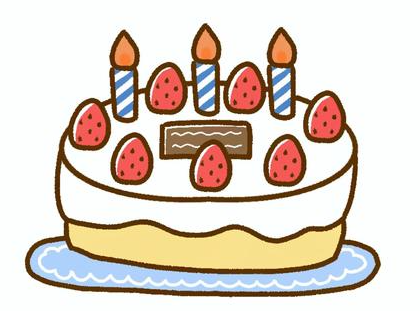 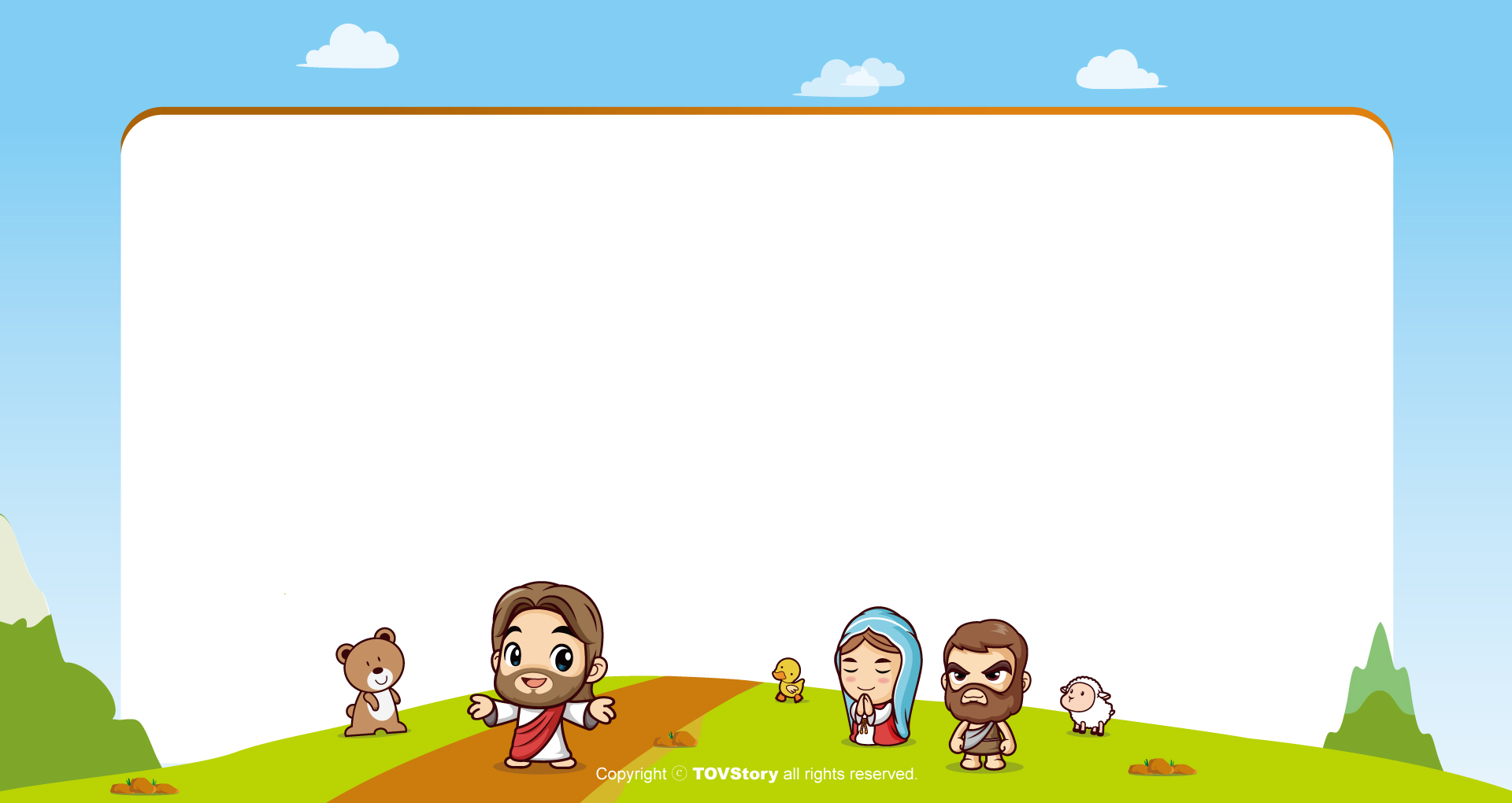 주기도문
하늘에 계신 우리 아버지여,
이름이 거룩히 여김을 받으시오며,
나라가 임하시오며,
뜻이 하늘에서 이루어진 것같이
땅에서도 이루어 지이다.
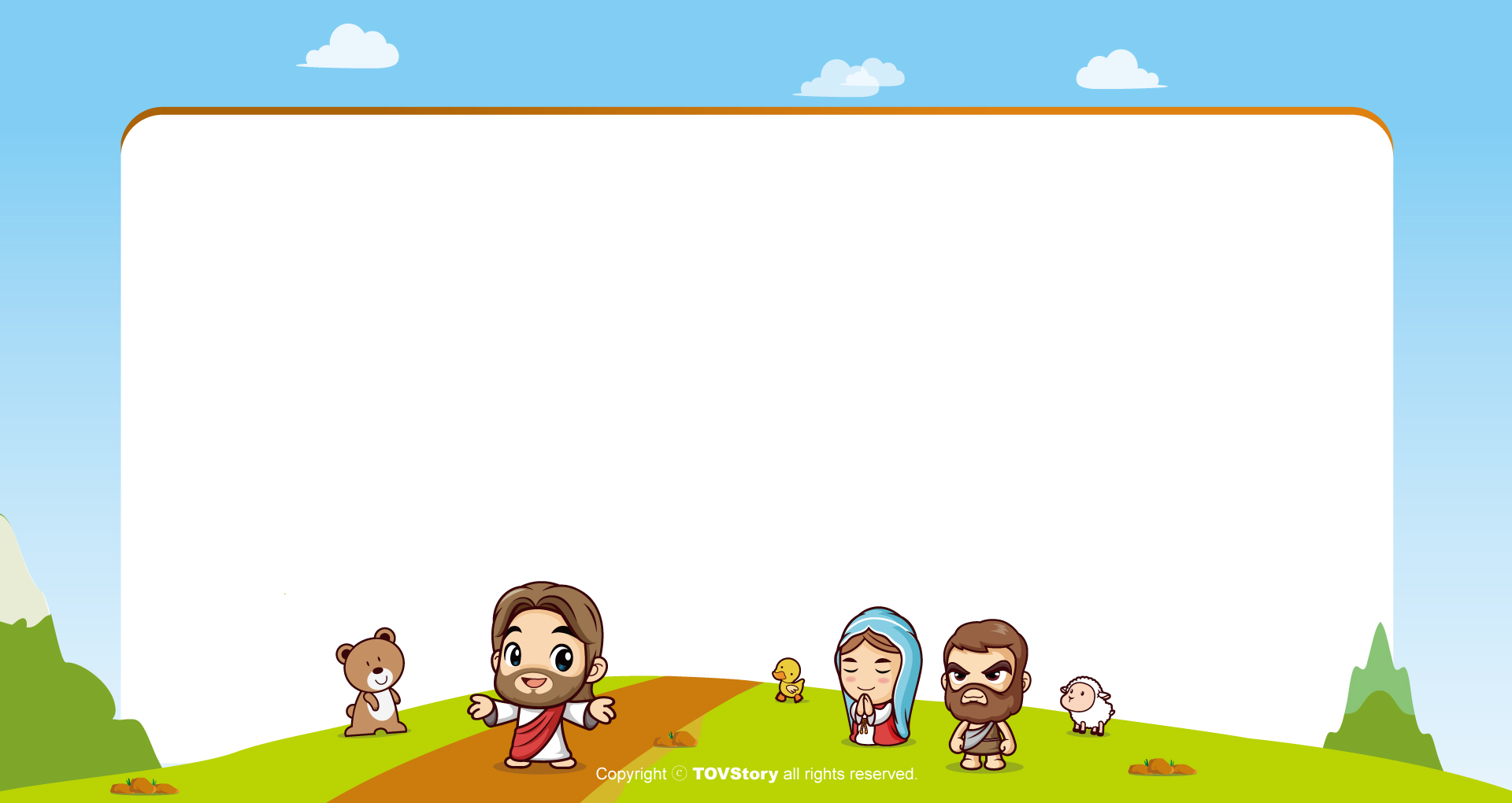 주기도문
오늘 우리에게 일용할 양식을 주시옵고,
우리가 우리에게 죄 지은 자를
사하여 준 것같이
우리 죄를 사하여 주시옵고,
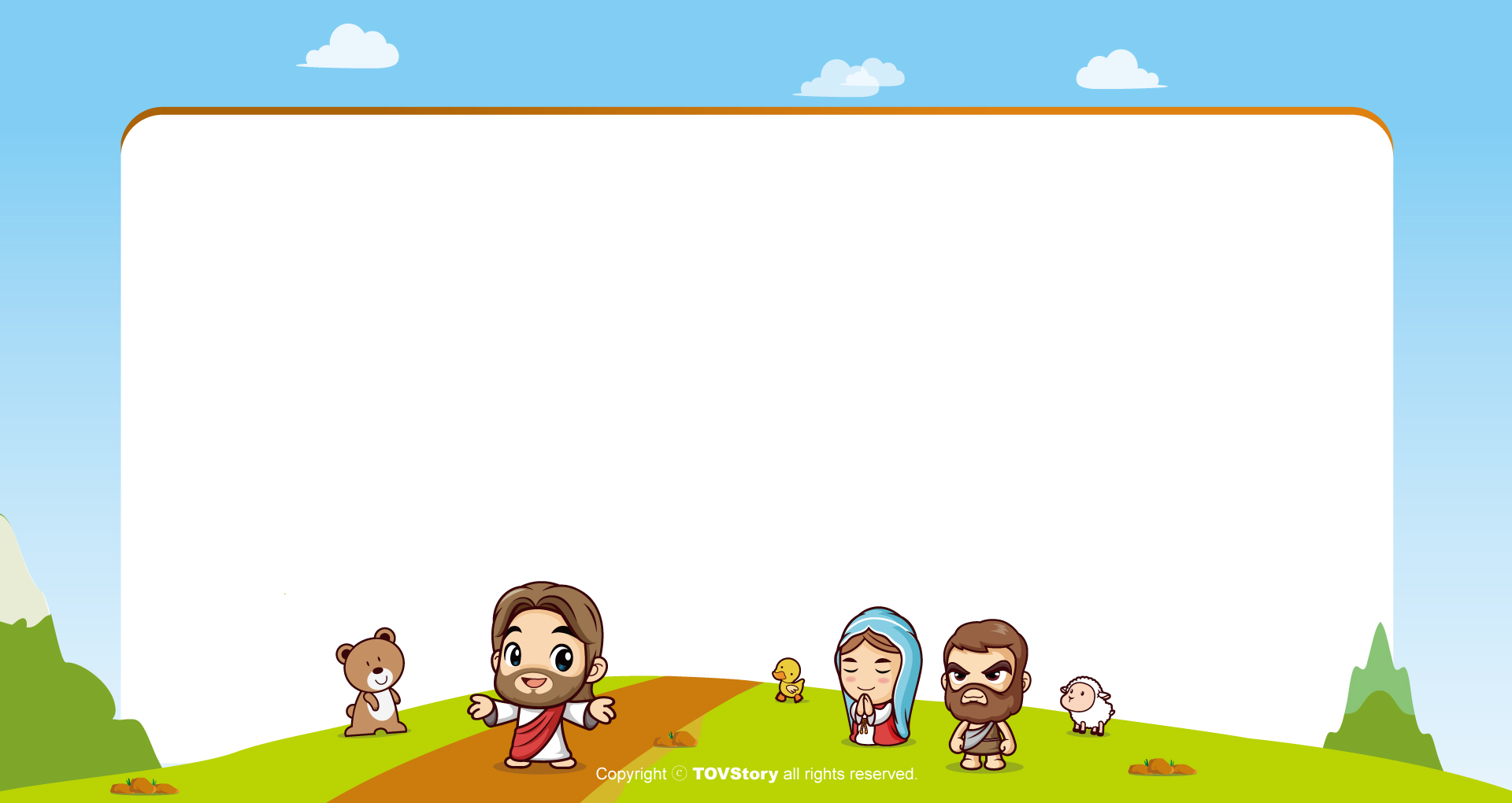 주기도문
우리를 시험에 들게 하지 마시옵고,
다만 악에서 구하시옵소서.
나라와 권세와 영광이 아버지께
영원히 있사옵나이다.
 아멘.
감사합니다.